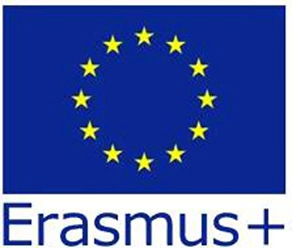 Festival of Tradition
ERASMUS +
Pokrovitelj projekta: Europska komisija
Naziv projekta: Erasmus+ Festival tradicije
Cilj projekta: Predstaviti  tradiciju Europskih regija 
Trajanje programa: 01.10.2020. - 30.04.2023. 
   
Sudionici:
- Škola primijenjenih umjetnosti i dizajna Pula – Hrvatska;
- Škola umjetničke industrije- Bratislava, Slovačka;
- Srednja škola za dizajn i obrt- Kladno, Češka; 
- Ekonomska škola "Virgil Madgearu"- Ploesti, Rumunjska;
- Škola za tehničko obrazovanje 
„IISS Carlo Urbani”- Porto Sant’Elpidio, Italija;
- Strukovna škola „BBS Harald Fissler”- 
Idar-Oberstein, Njemačka
Tijekom dvije godine održano je tri sastanka mentora nastavnika: u Hrvatskoj, Slovačkoj i Češkoj, te šest programa sa učenicima u svakoj od zemalja sudionica: Češka, Njemačka, Slovačka, Rumunjska, Italija i Hrvatska. 

Sve proizvode koje smo predstavili na Festivalu izradile su učenice 4. r. tekstilnog odjela: Dora Pejković, Nina Perčić, Lara Bolterštajn, Lucija Retkovac, Petra Rudan i Ana Sarić. 
Na putovanjima su im se pridružile maturantice 2022.: 
Elena Bužleta i Linda Kolec, 
učenice 3. r. :Antonija Bojić, Mara Dujić i Tara Blažanović, te učenice 2.r.: Mia Galešić, Noemi Pinzan i Valentina Patrun.
Nastavnici- mentori koji su vodili program: 
Anamarija Maružin- Bokan, Dejana Gott i Sanja Simeunović Bajec.
Nastavnici ŠPUD koji su sudjelovali u programu: 
Suzana Kariko i Iva Fonović.
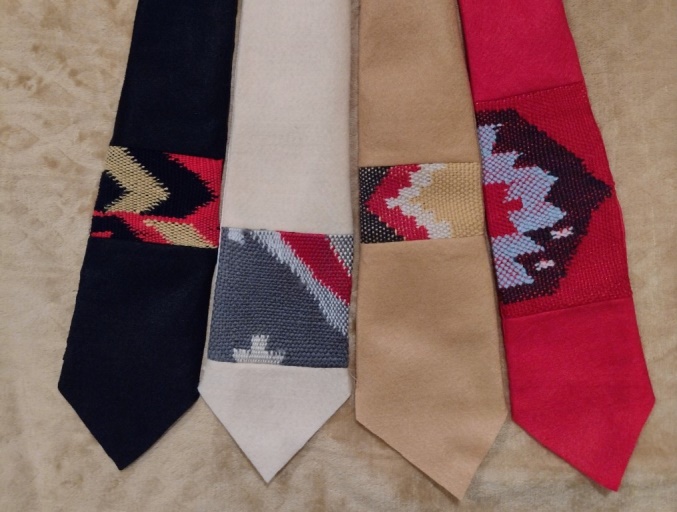 Na Festivalu smo predstavili kravatu- modni dodatak čiji se nastanak veže uz hrvatske vojnike iz 17. stoljeća.  
Kravate su ukrašene tradicionalnim tehnikama izrade 
ili motivima:
aplikacijom u tehnici 
ćilim tkanja
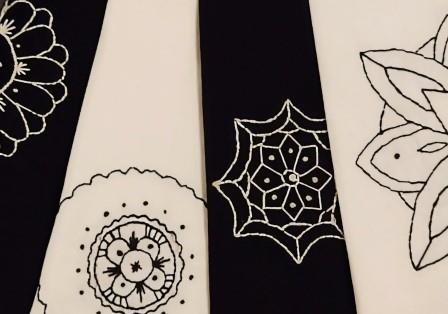 stiliziranim motivima
hrvatske čipke 
tehnikom veza
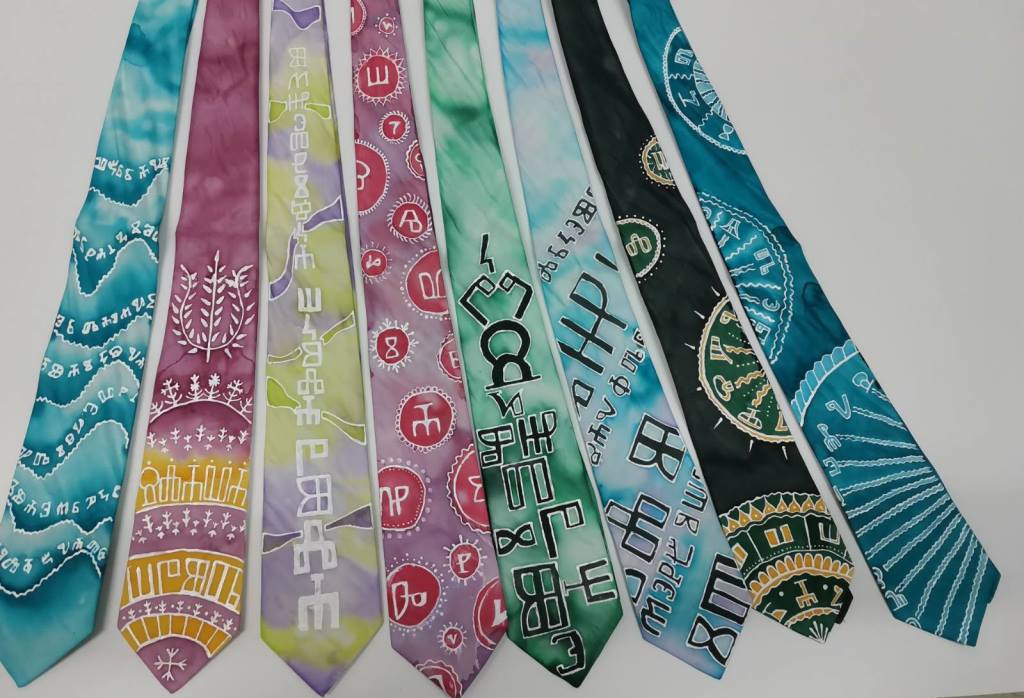 svilu oslikanu slovima glagoljice
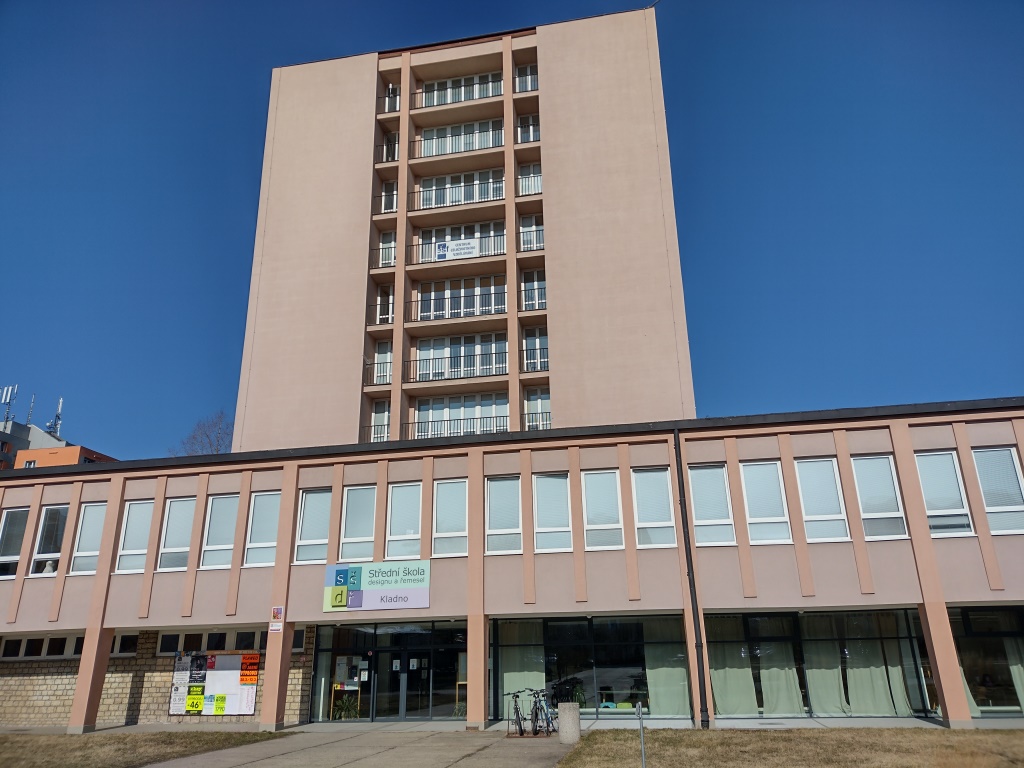 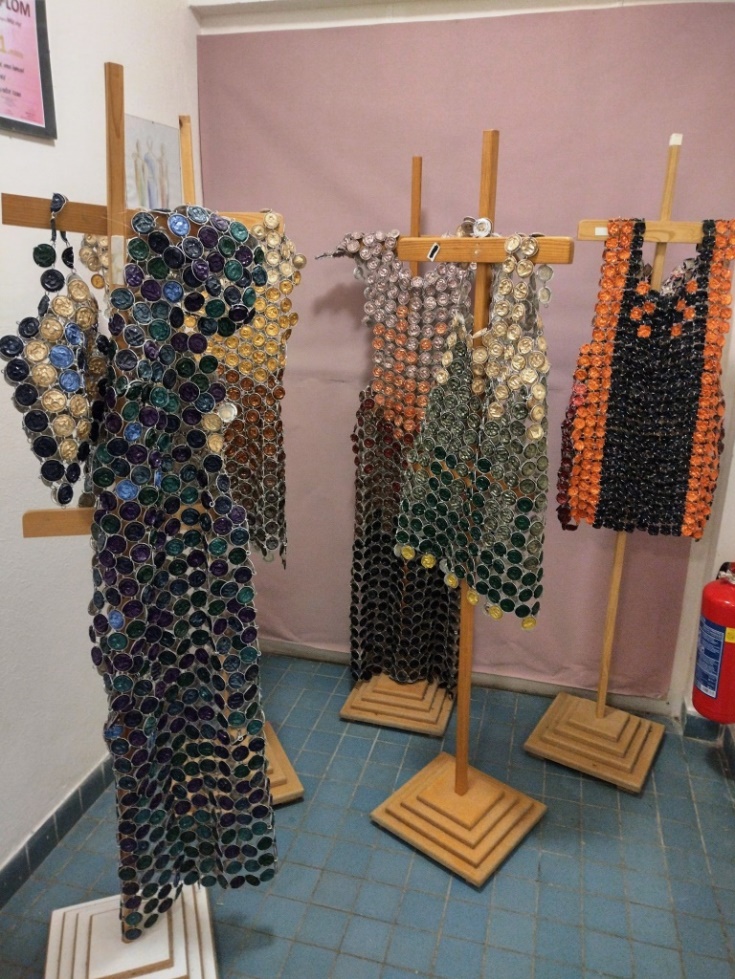 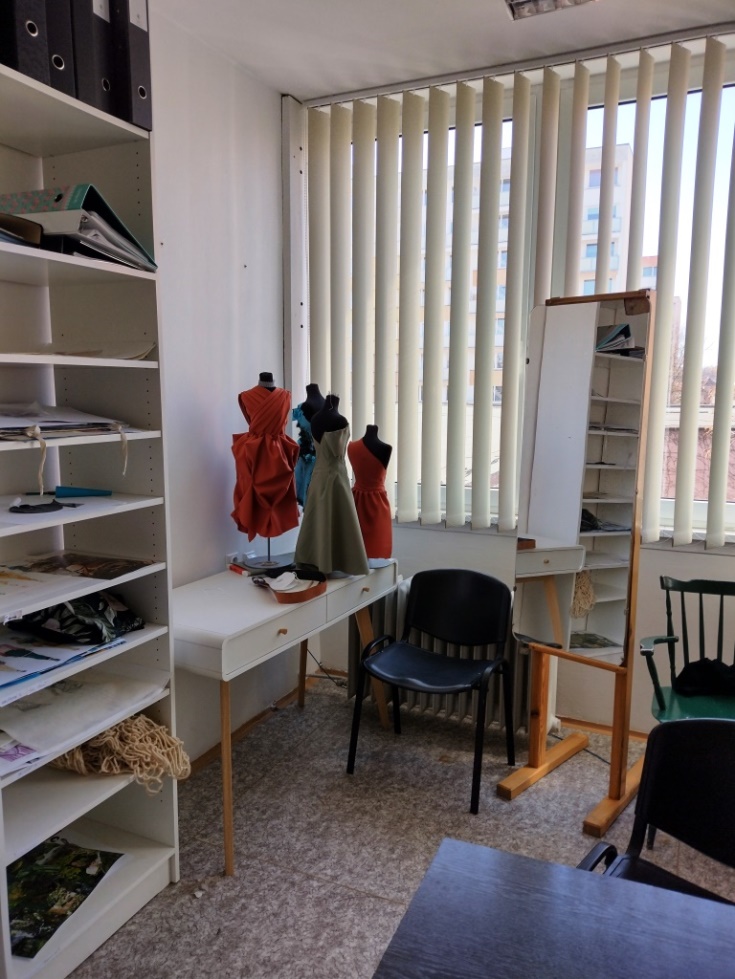 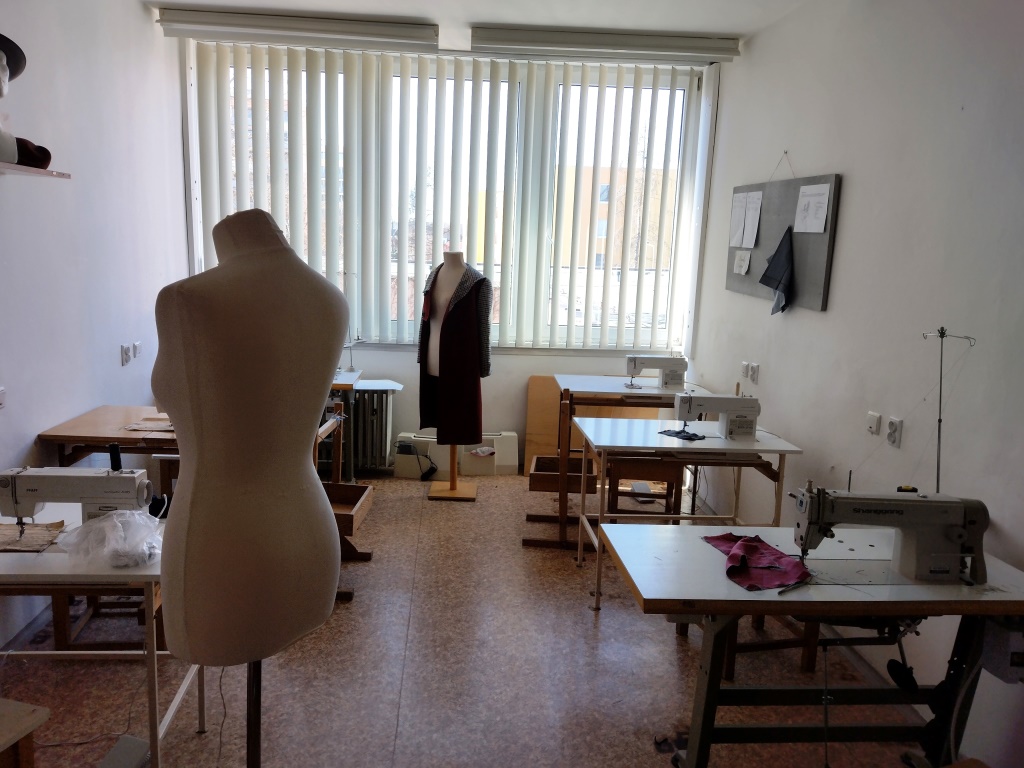 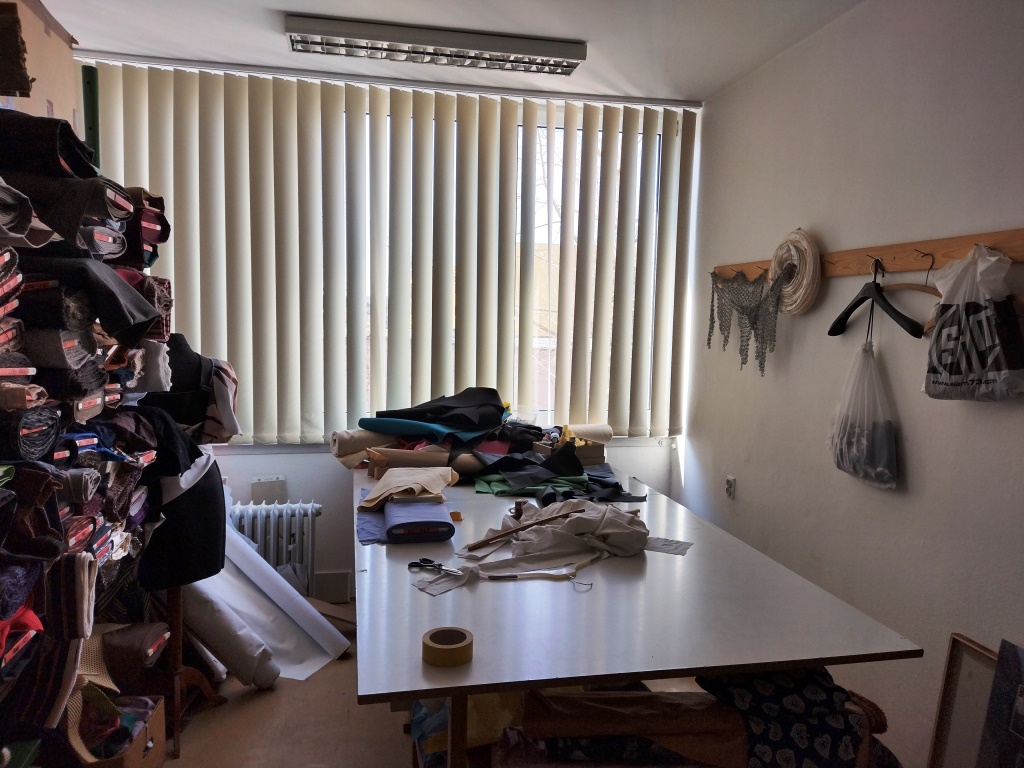 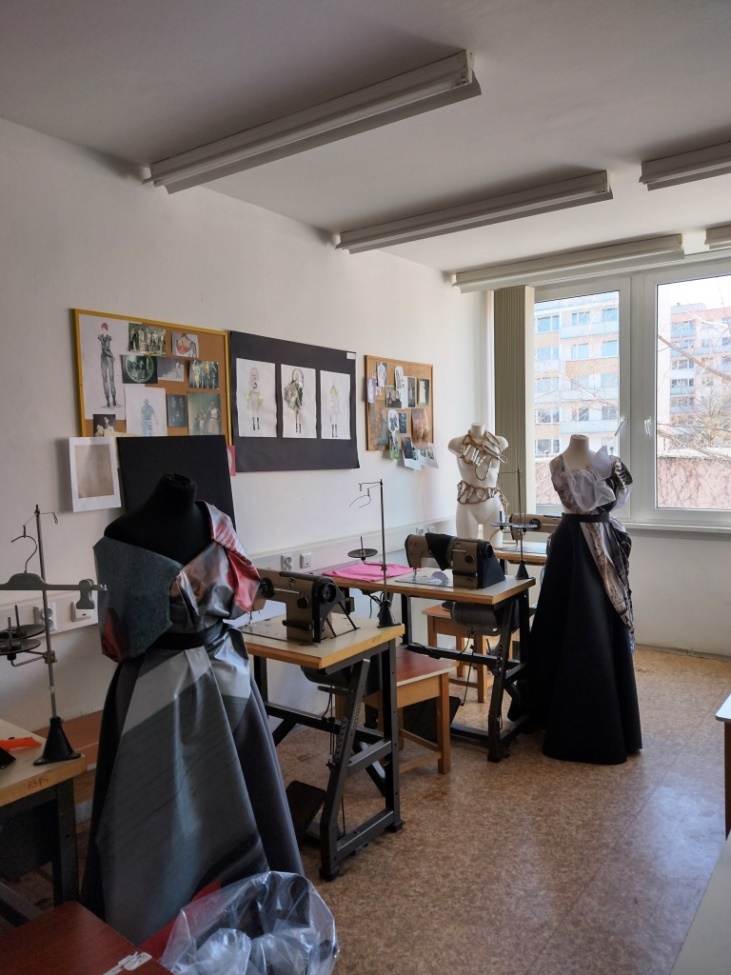 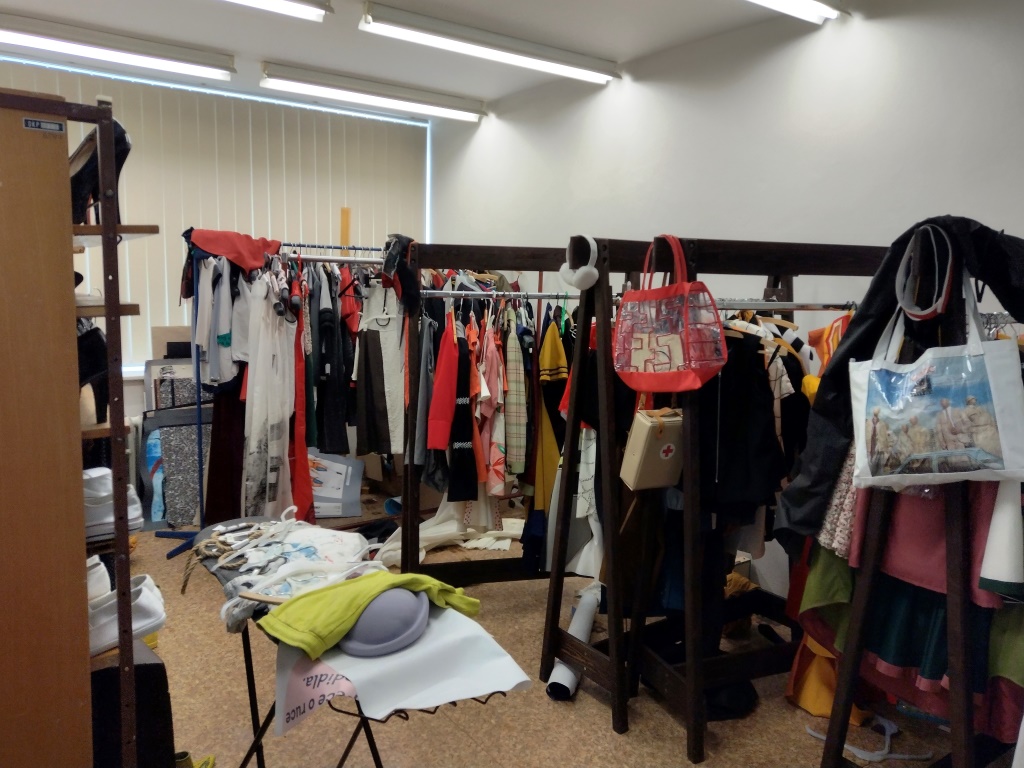 28. veljače-4.ožujka 2022. Češka- Srednja škola za dizajn i obrt- Kladno.
Među brojnim odjelima koje mogu pohađati učenici ove škole, 
nama je svakako najviše pažnje privukao odjel dizajna odjeće.  
Ugodni, funkcionalni i svijetli prostori pravi su poticaj kreativnosti.
Tijekom boravka u Češkoj posjetili smo tvornicu Crystal Bohemia Glass, čije primjerke još možemo pronaći u vitrinama naših nona…
….zatim smo obišli rudnik uglja zatvoren 1997.g.
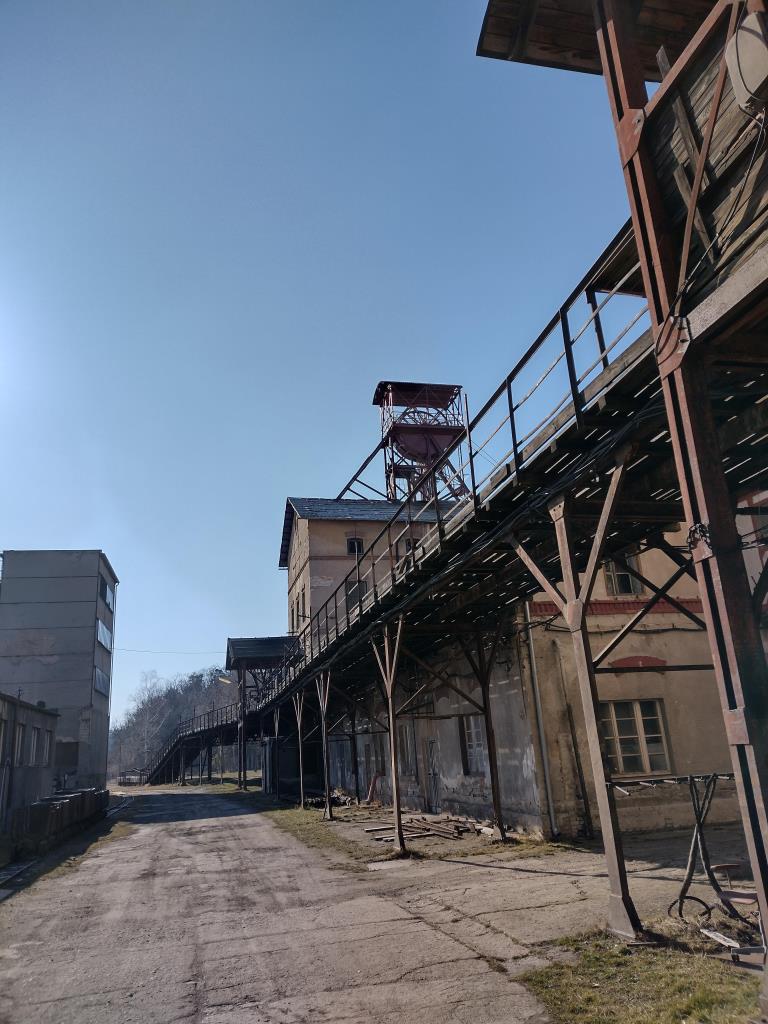 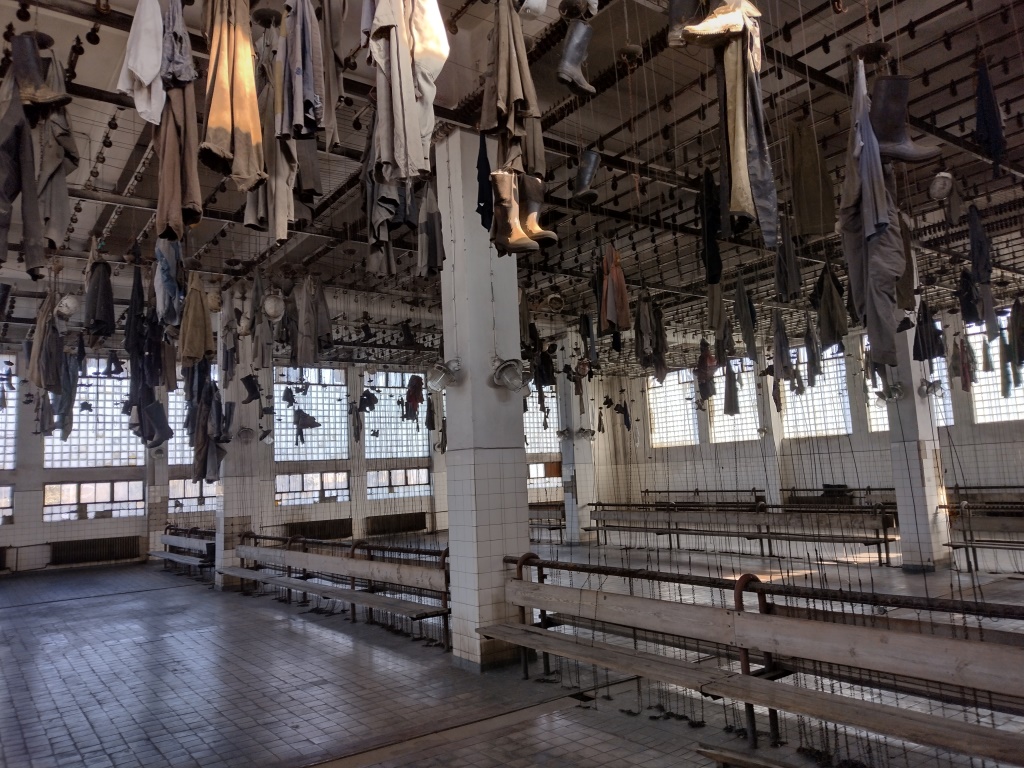 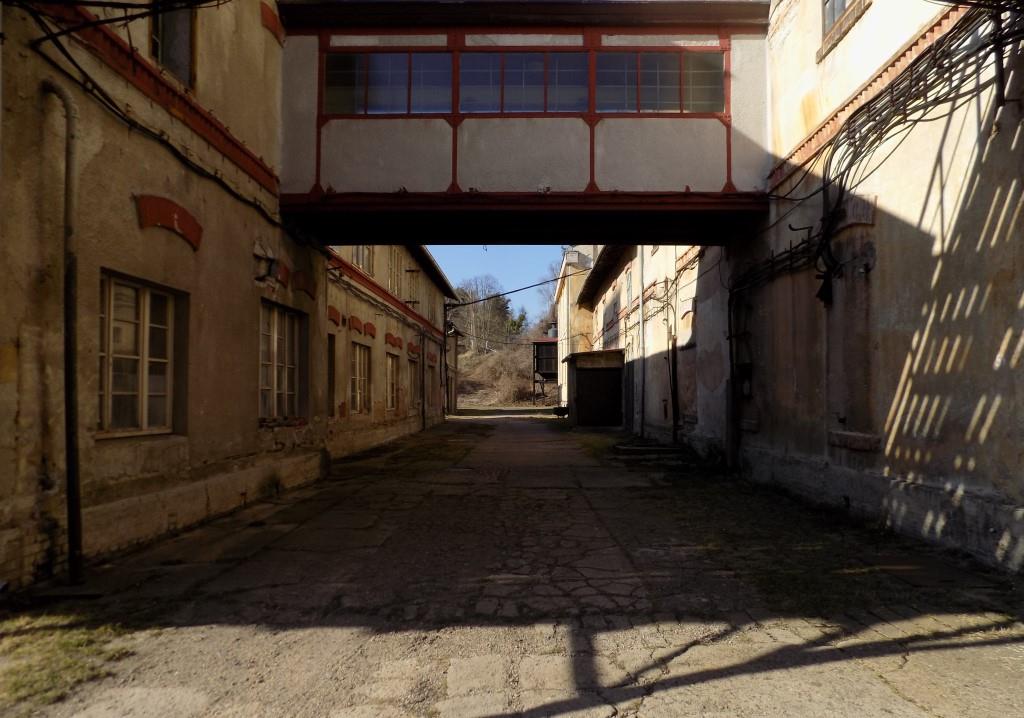 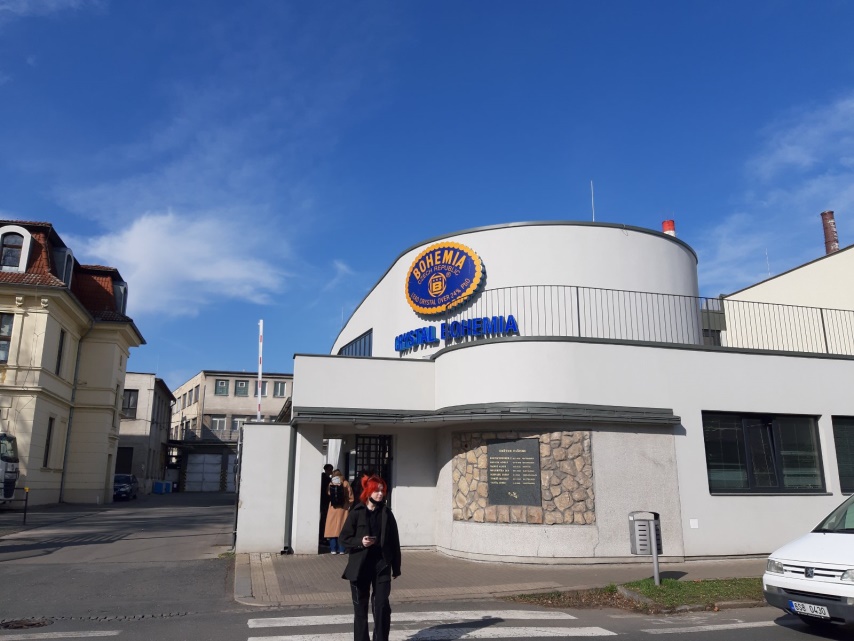 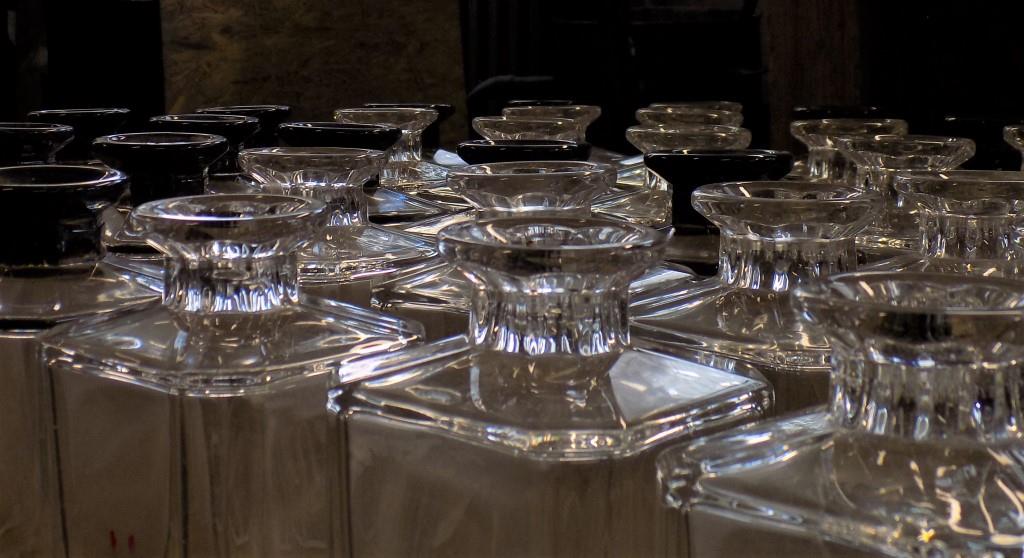 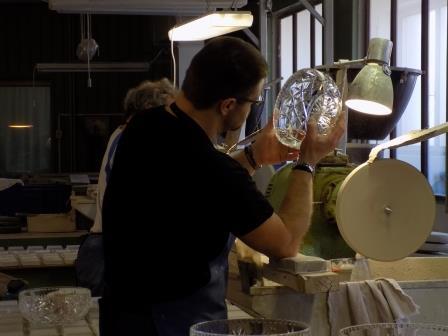 No, ako bi zanemarili hladnoću, činilo se da se nalazimo na Bijenalu u Veneciji…
Dakako, imali smo vremena prošetati se Pragom…
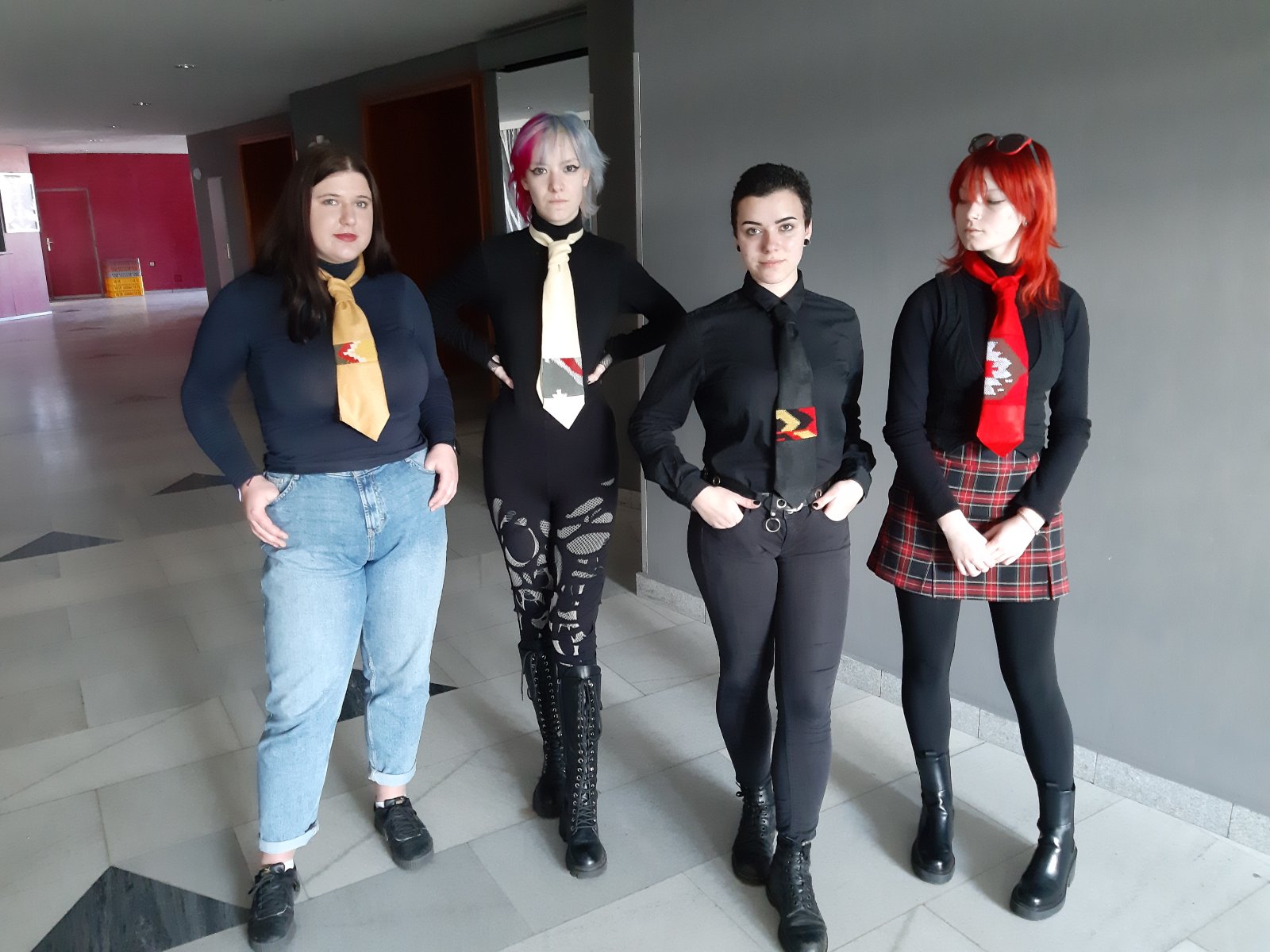 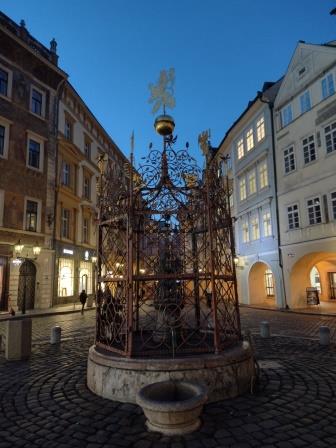 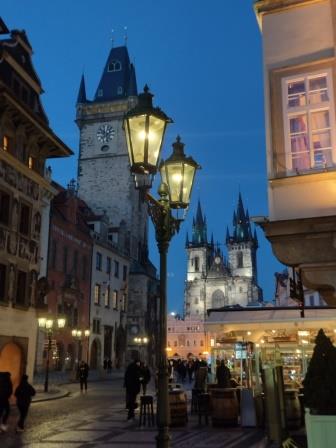 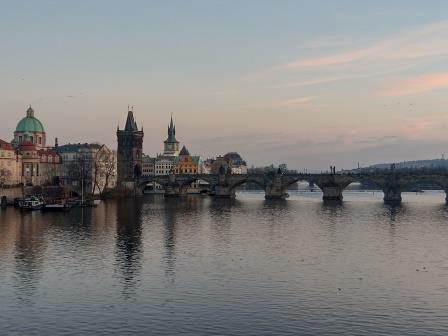 … i konačno, zadnjeg dana festivala, predstaviti  kravate.
25.-29.travnja 2022.-Njemačka, Idar-Oberstein, 
poznat kao grad dragog kamenja, 
zbog duge tradicije iskopavanja, obrade i trgovine istima.
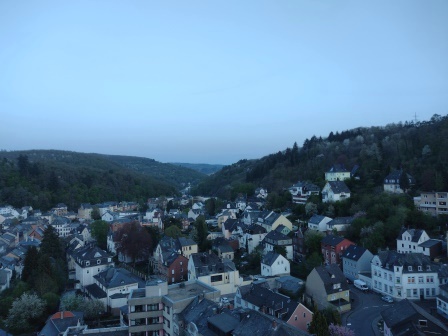 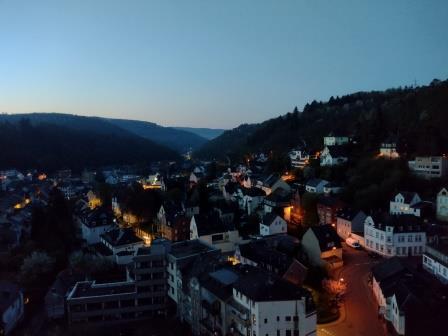 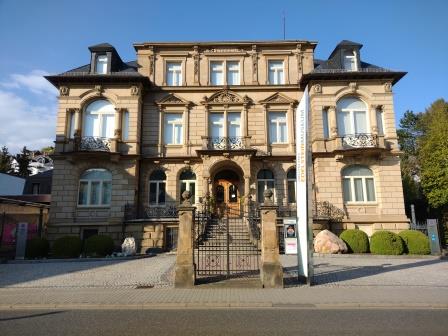 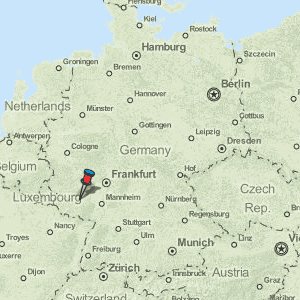 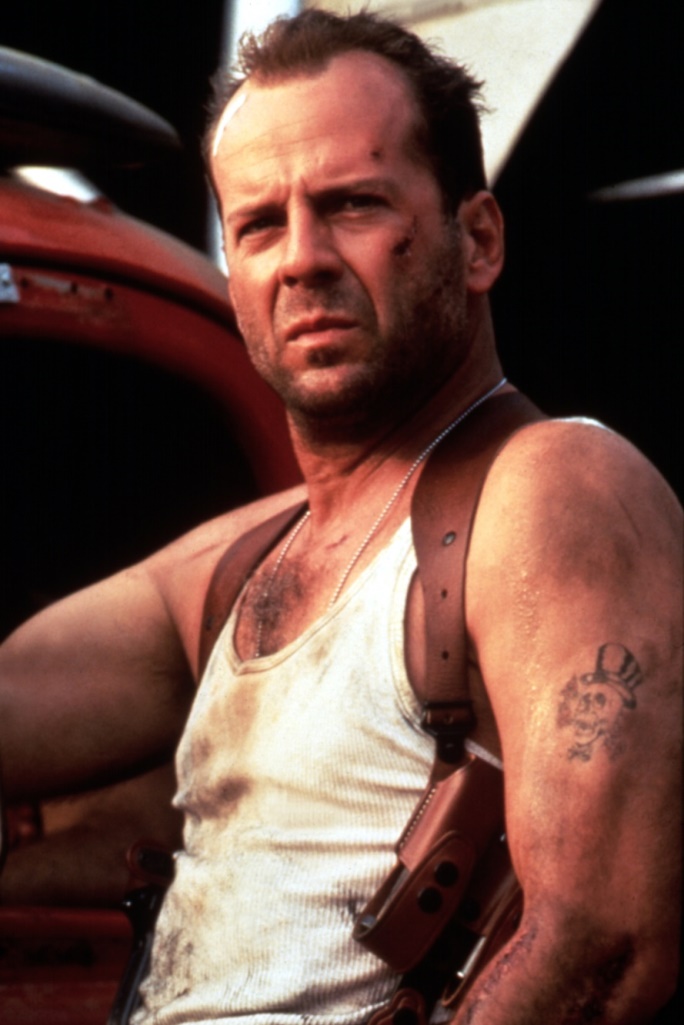 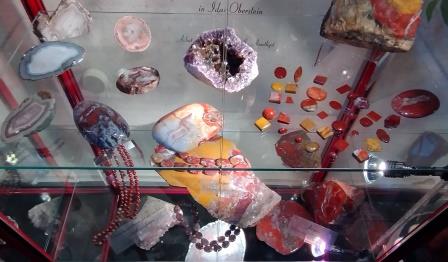 Posjetili smo jamu iz koje se nekada vadio dragi kamen…
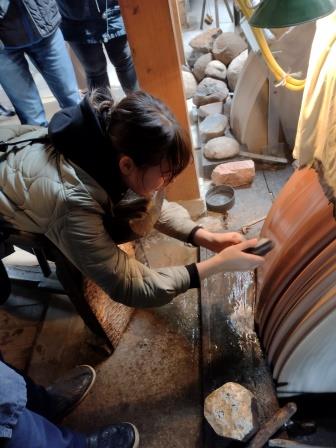 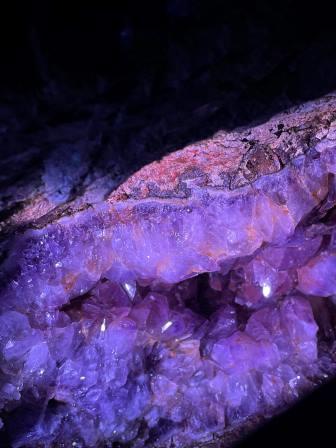 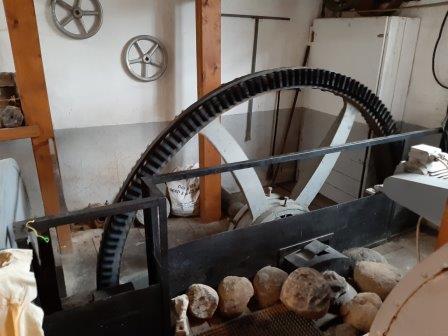 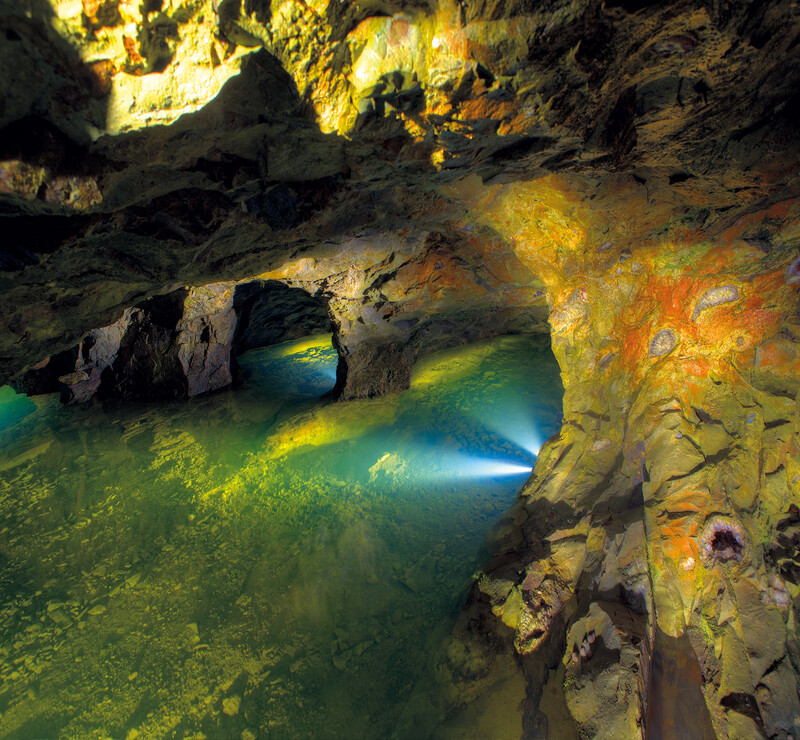 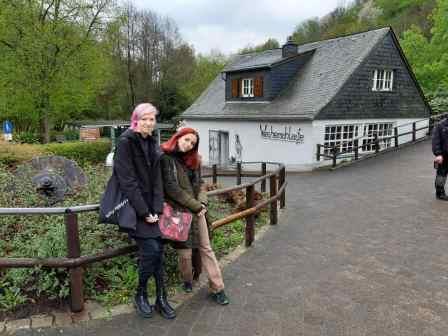 …obišli smo radionicu za obradu, staru 250 godina, u kojoj strojeve  pokreće mlin
Domaćini su nam pokazali svoju tehničku školu:BBS Harald-Fissler-Schule
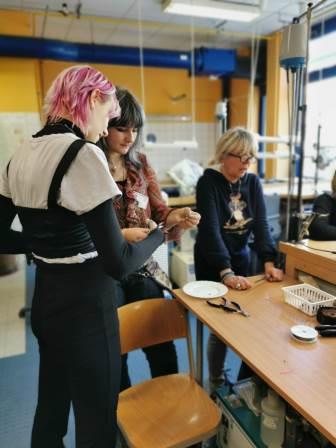 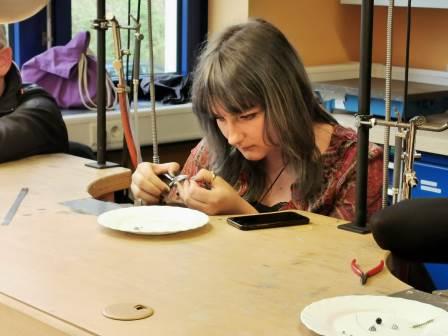 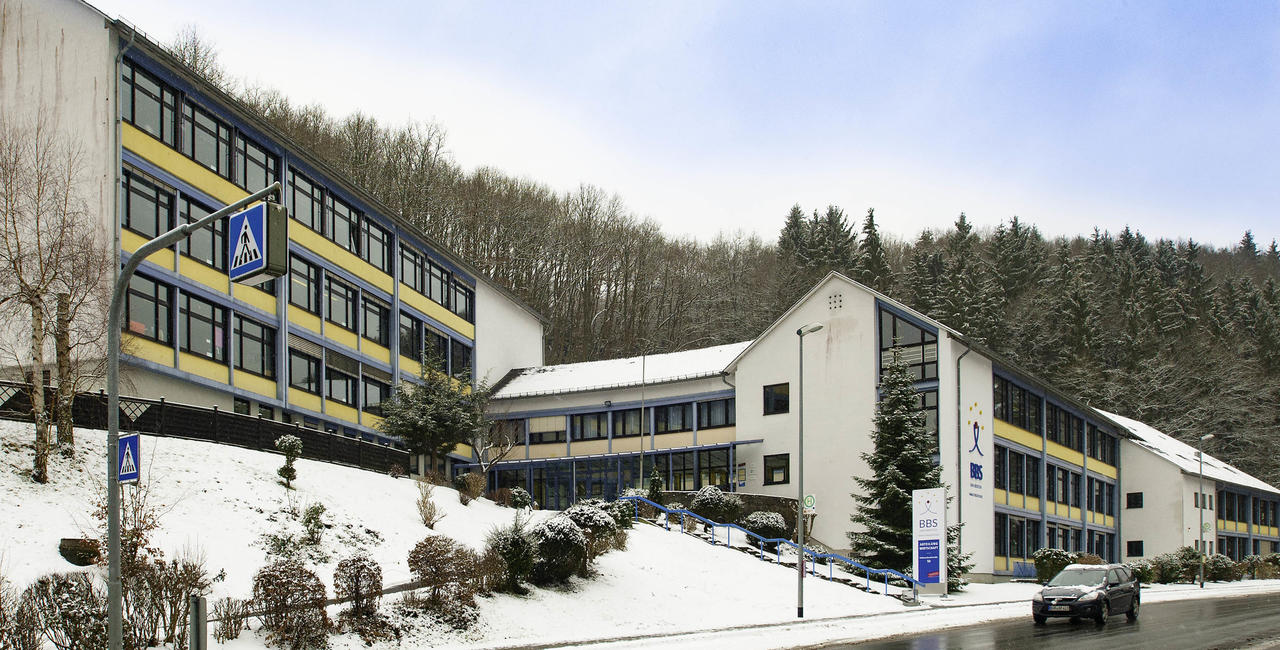 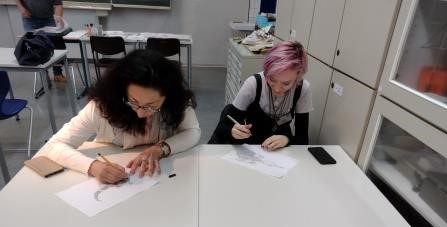 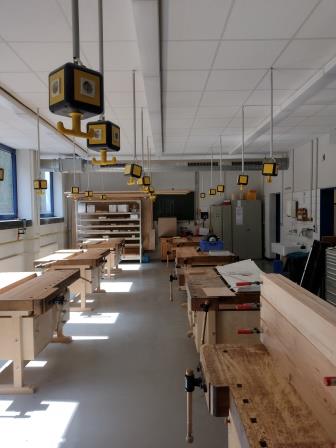 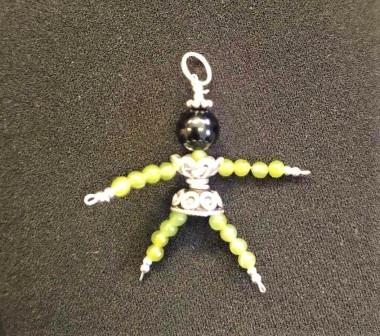 U školi su organizirane radionice 
tehničkog crtanja i izrade nakita.
Nakon što smo predstavili našu školu na festivalu..
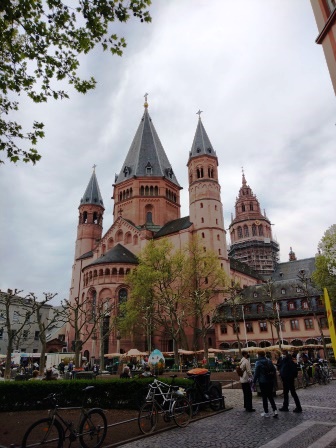 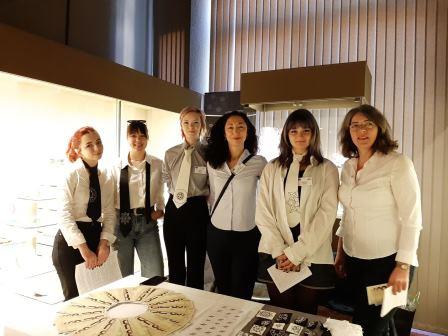 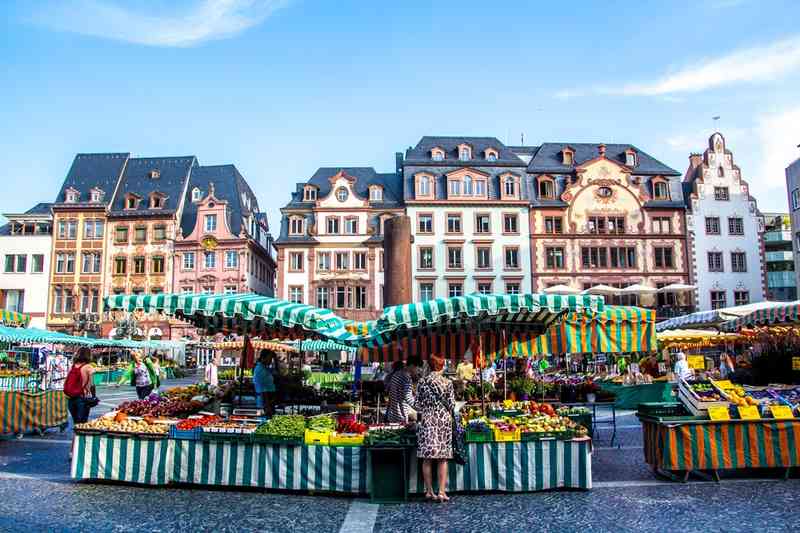 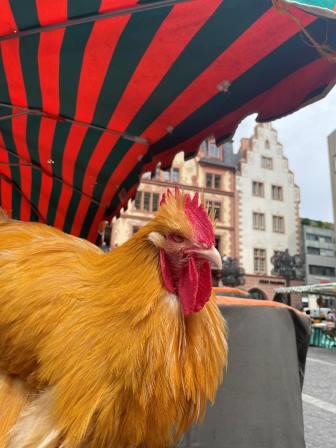 ..stigli smo otputovati i u obližnji Meinz,    
                             u kojem smo se uistinu lijepo zabavili
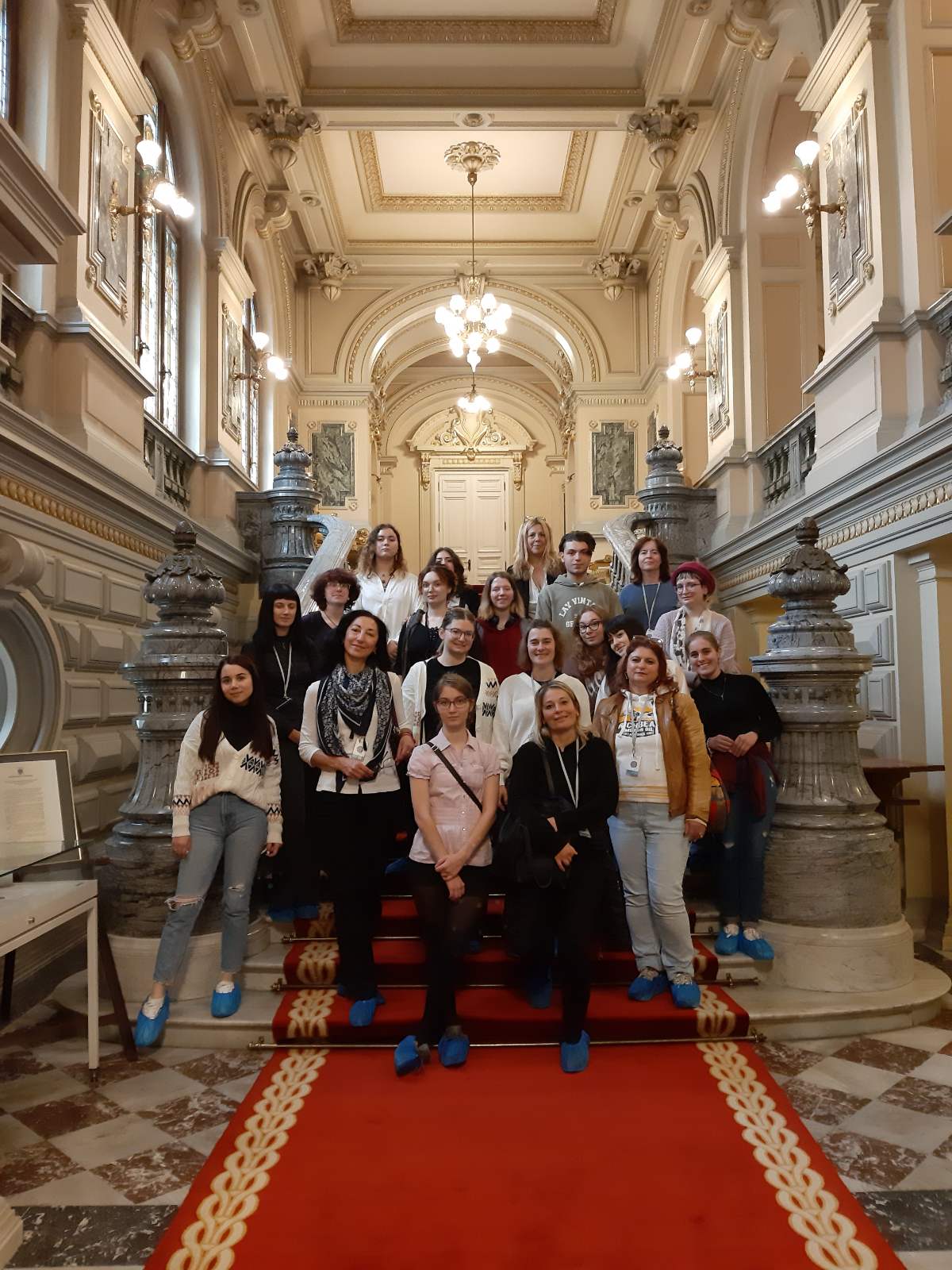 Dvorac Peles
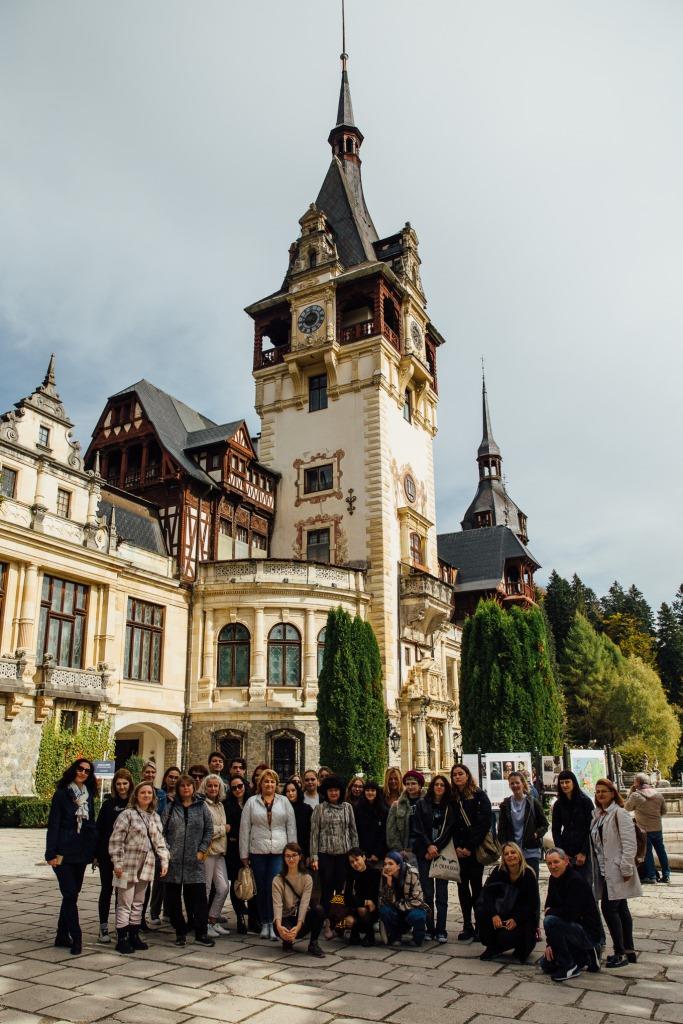 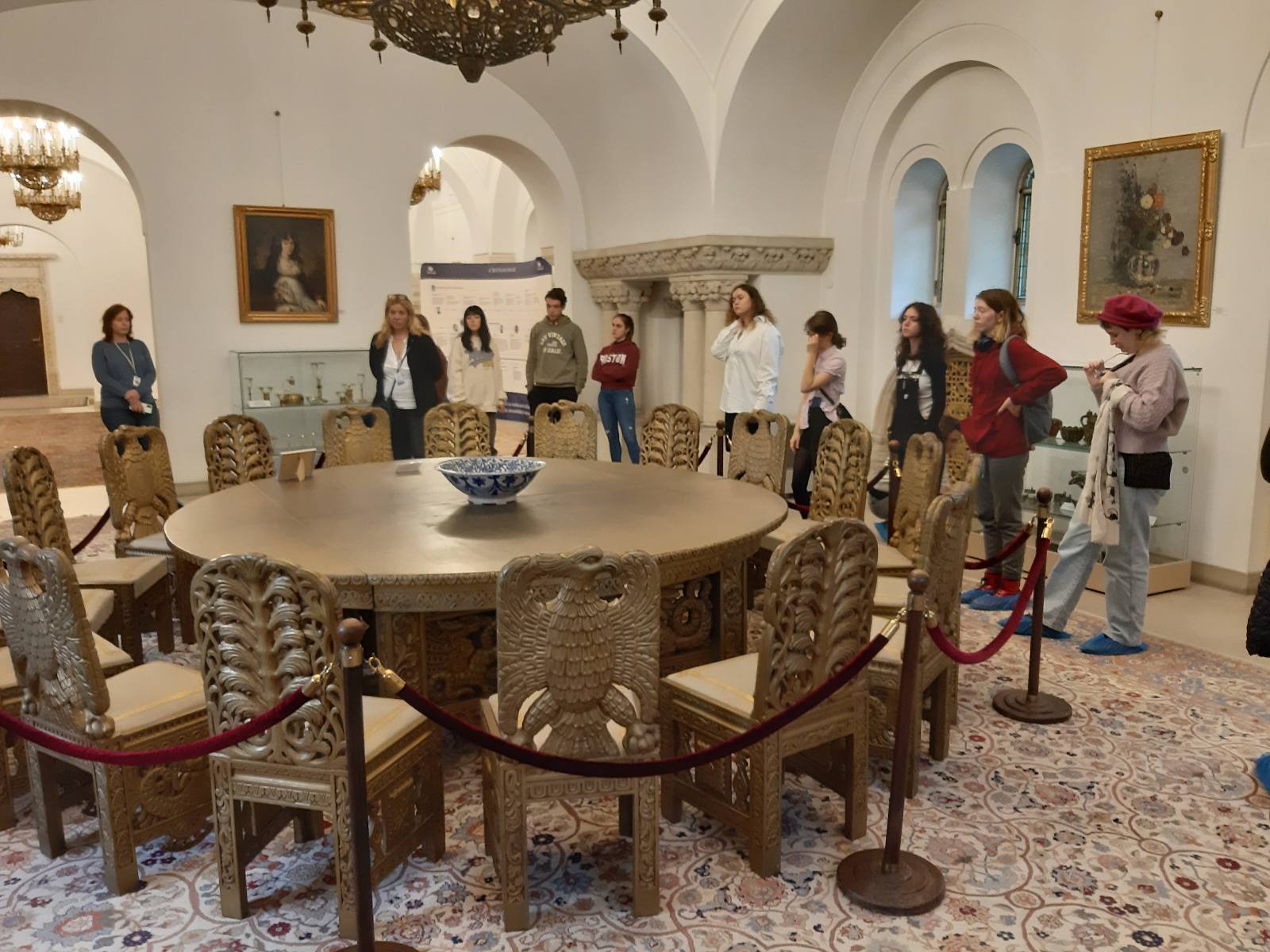 10.-14.listopada 2022. Rumunjska, 
grad Ploiesti, 
smješten 80km. sjeverno od Bucharesta. 
Ekonomska škola "Virgil Madgearu", naš domaćin, 
organizirala je posjet brojnim znamenitostima 
u okolici Bucharesta.
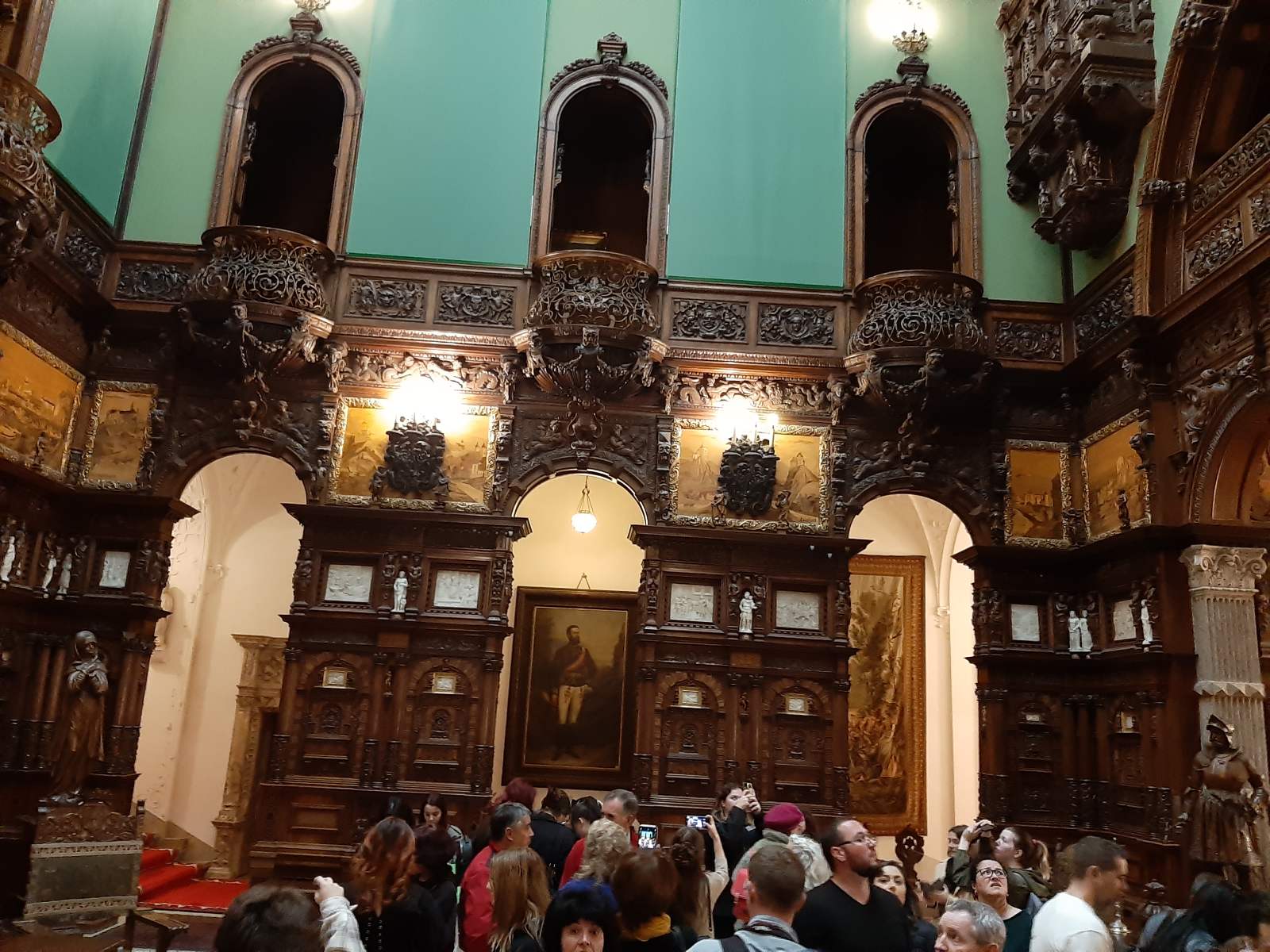 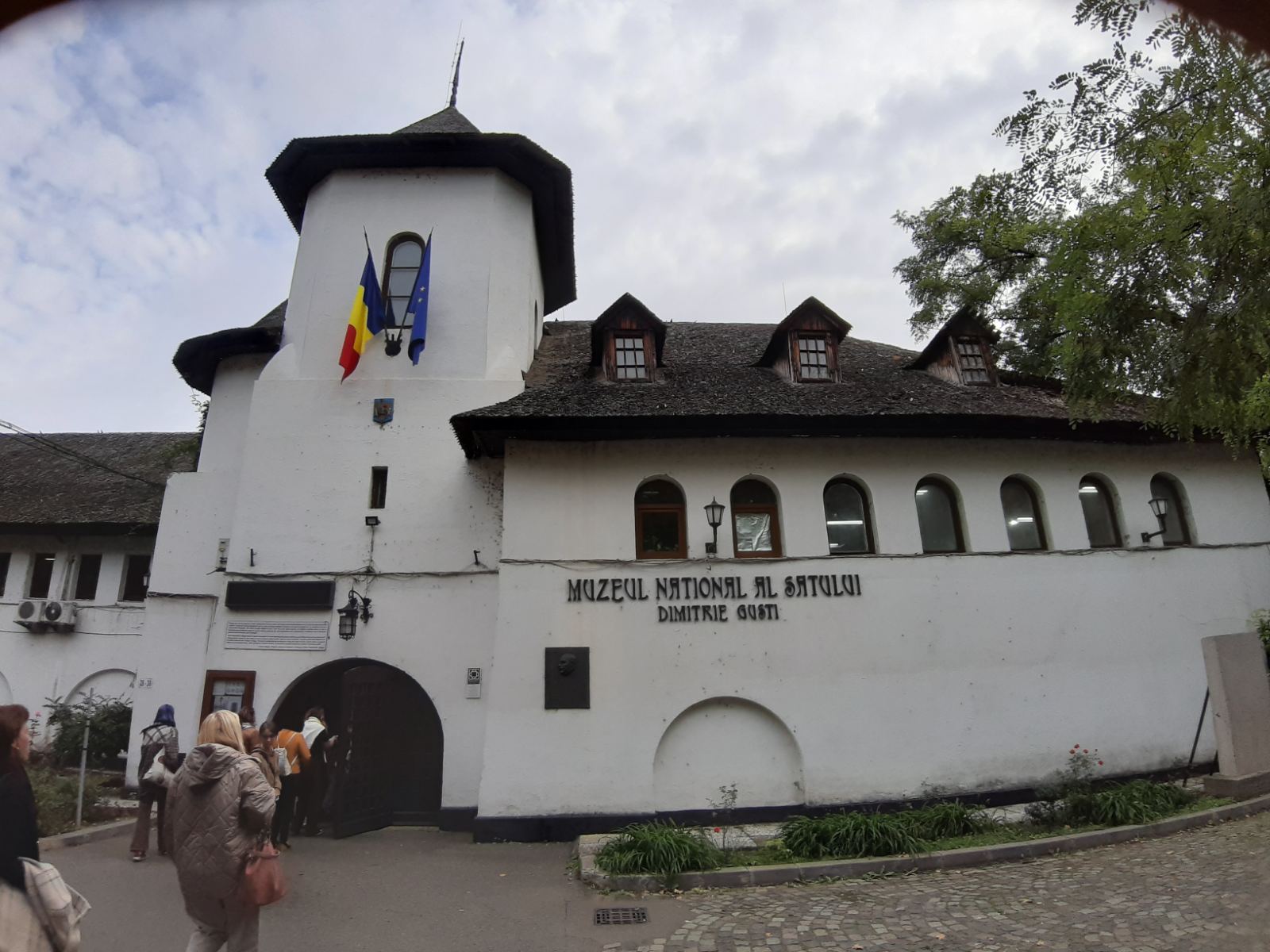 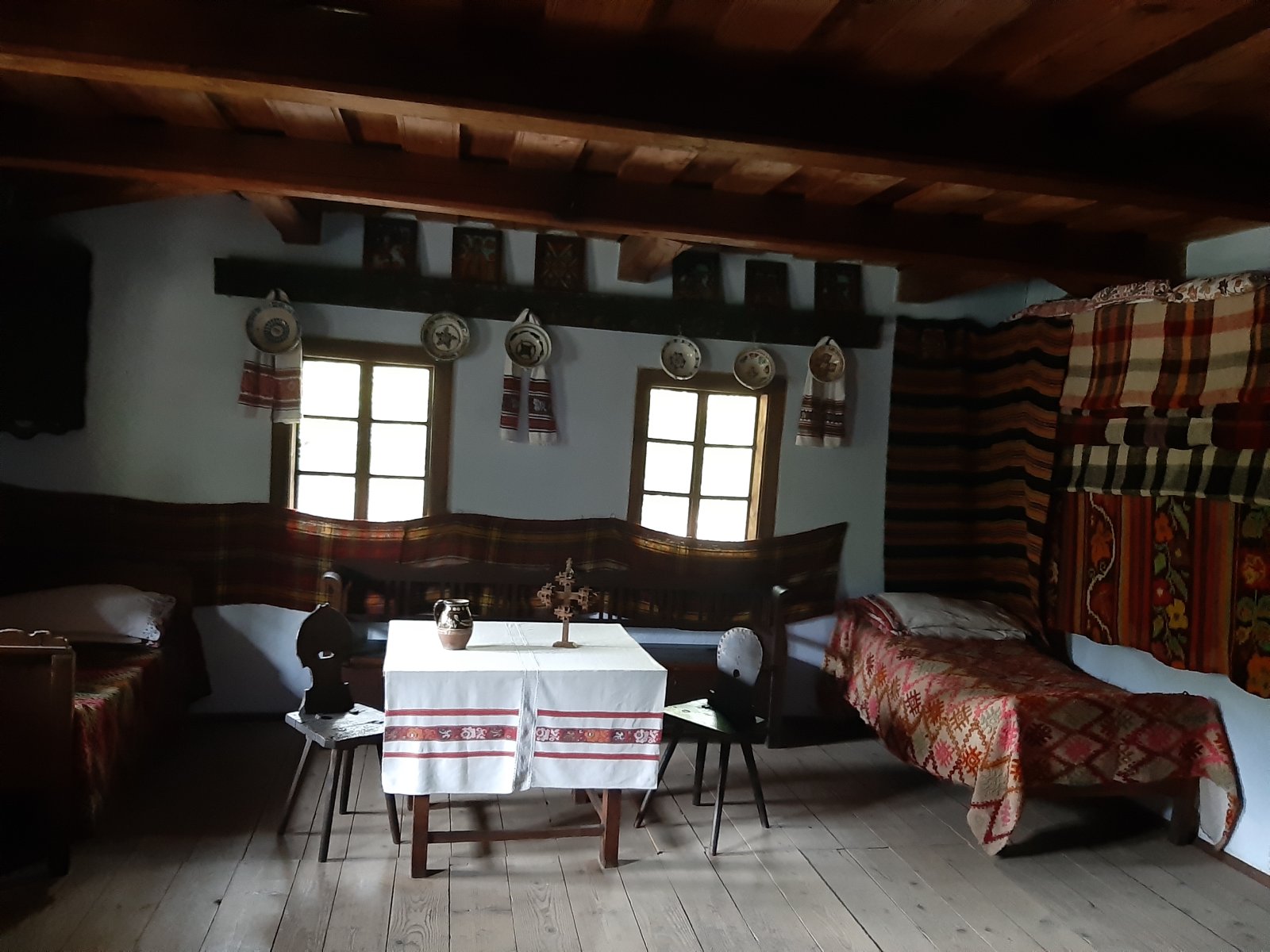 Muzej Cotroceni
Naše su učenice sudjelovale u radu nekoliko radionica
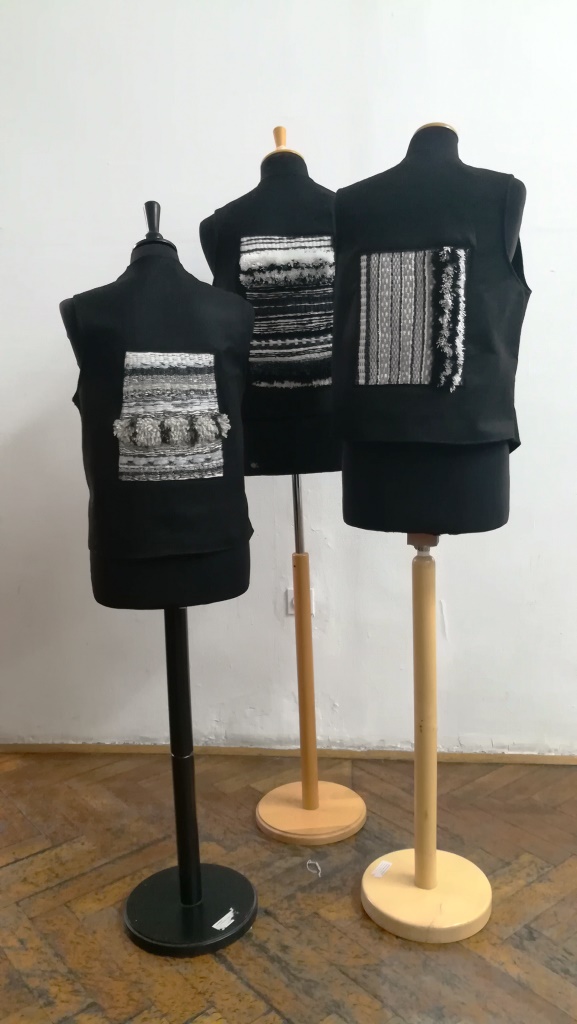 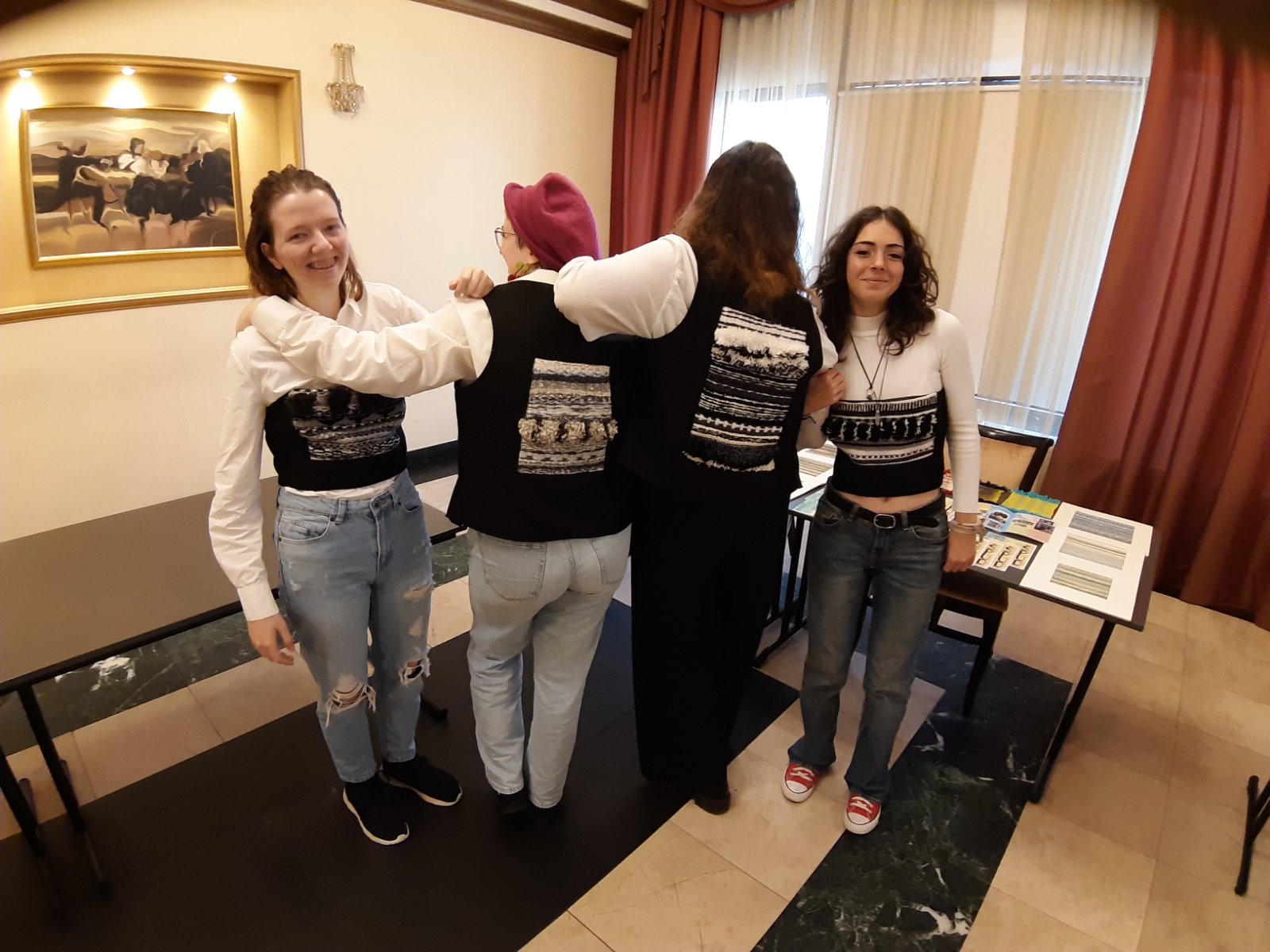 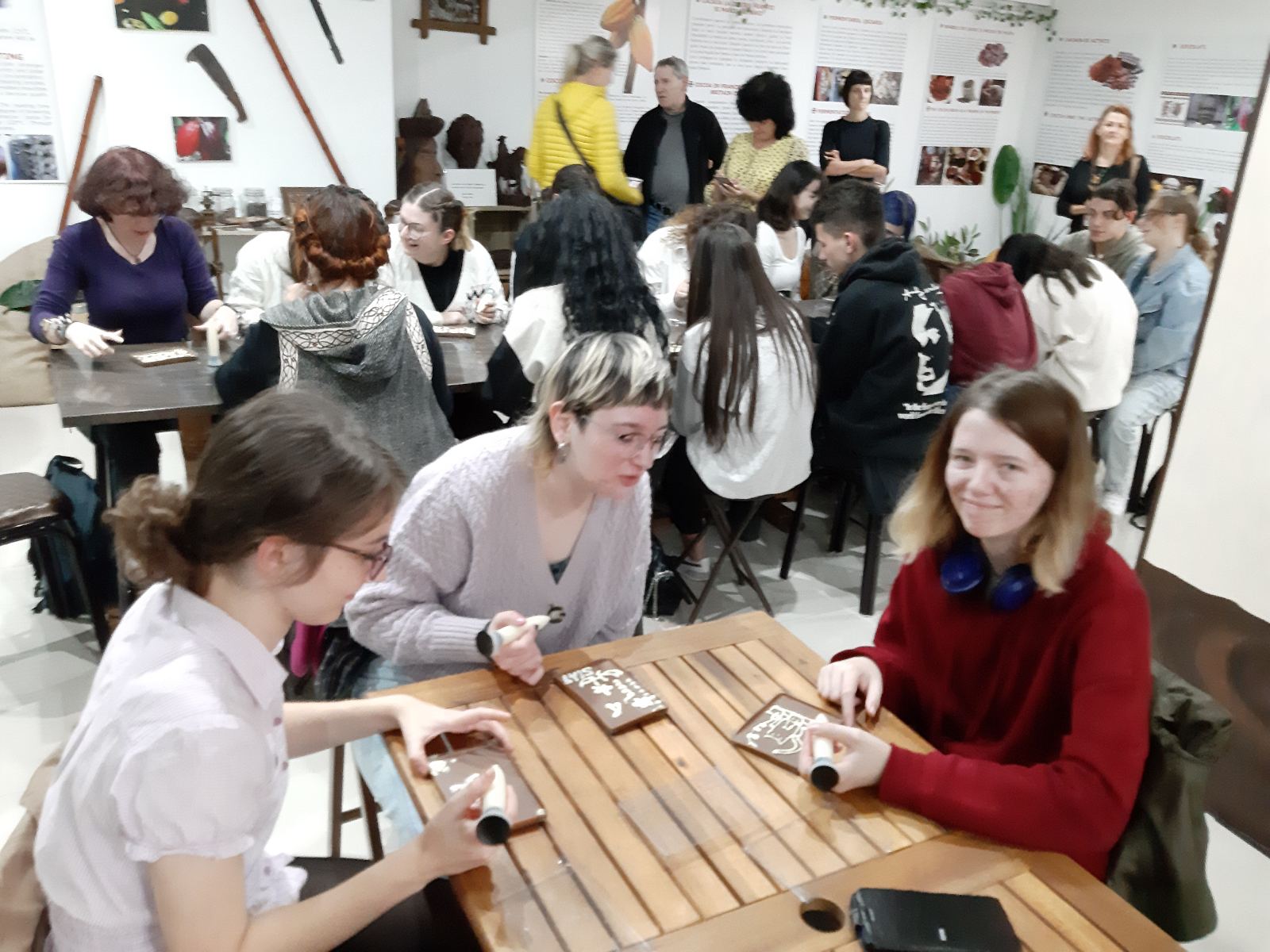 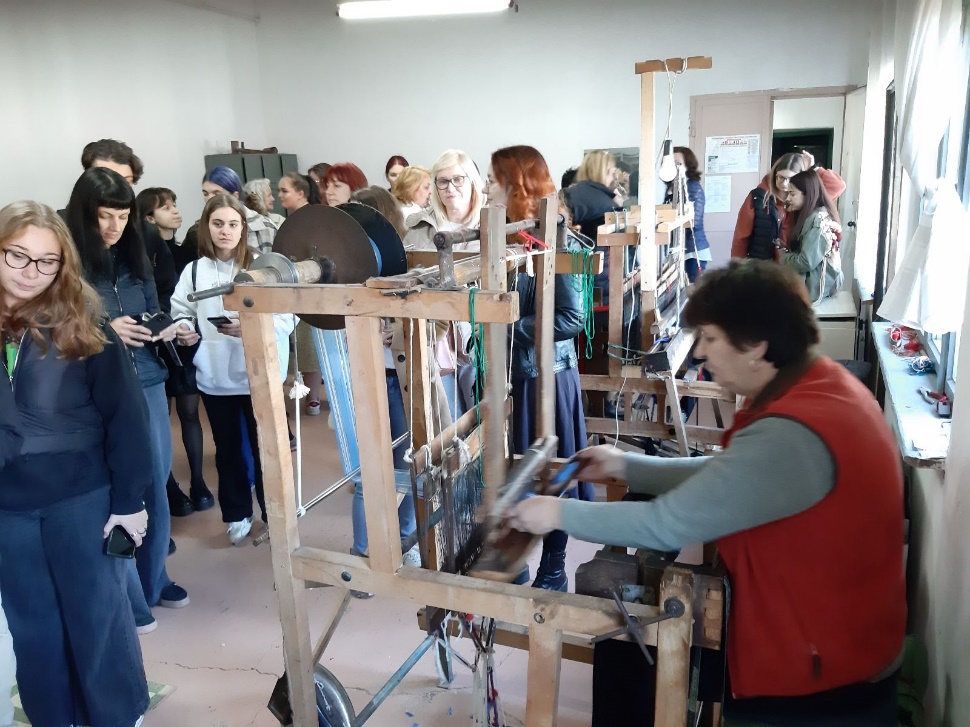 Na Festivalu su predstavile prsluke sa tkanim aplikacijama
27.-31.ožujka 2023. Italija, Sant’ Elpidio, Srednja škola „IISS Carlo Urbani”
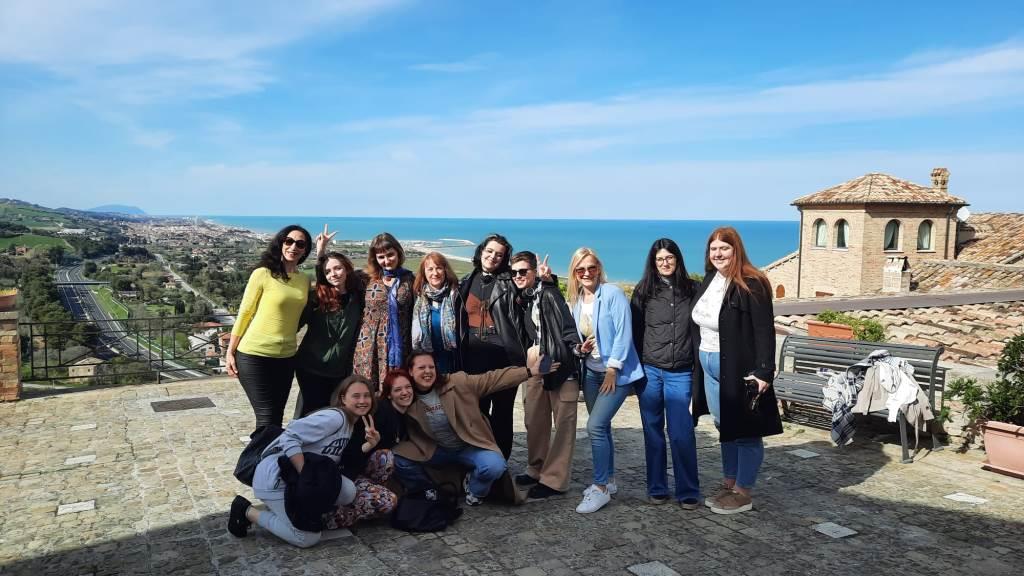 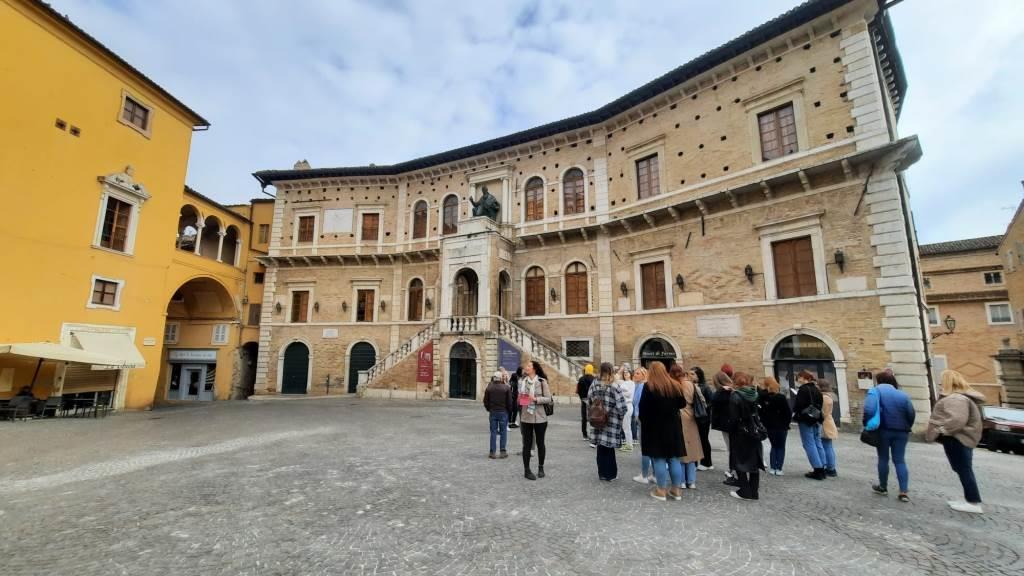 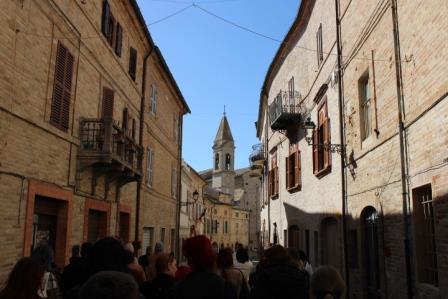 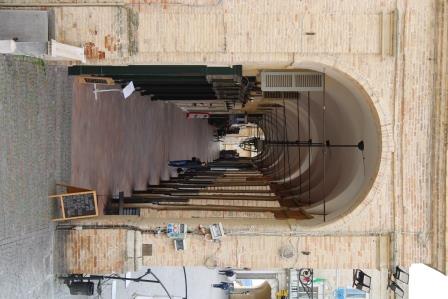 Montottone
Piazza Garibaldi, Sant’ Elpidio
Torre di Palme
Fermo
Tijekom boravka u Italiji, grupa je posjetila gradiće u blizini Ankone: Montottone, Sant' Elpidio a Mare, Fermo, Torre di Palma
Zanimljivo je bilo vidjeti Muzej obuće i tvornicu obuće LoriBLU
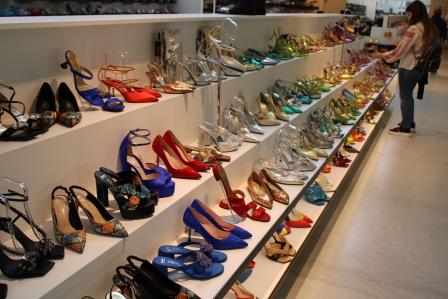 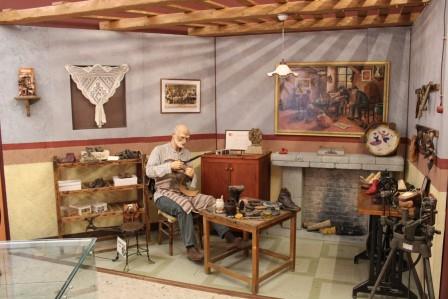 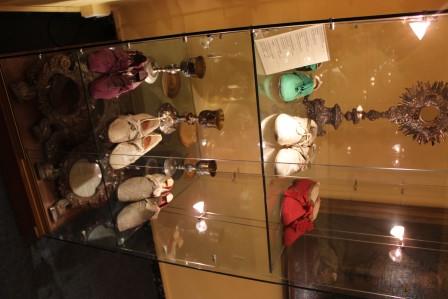 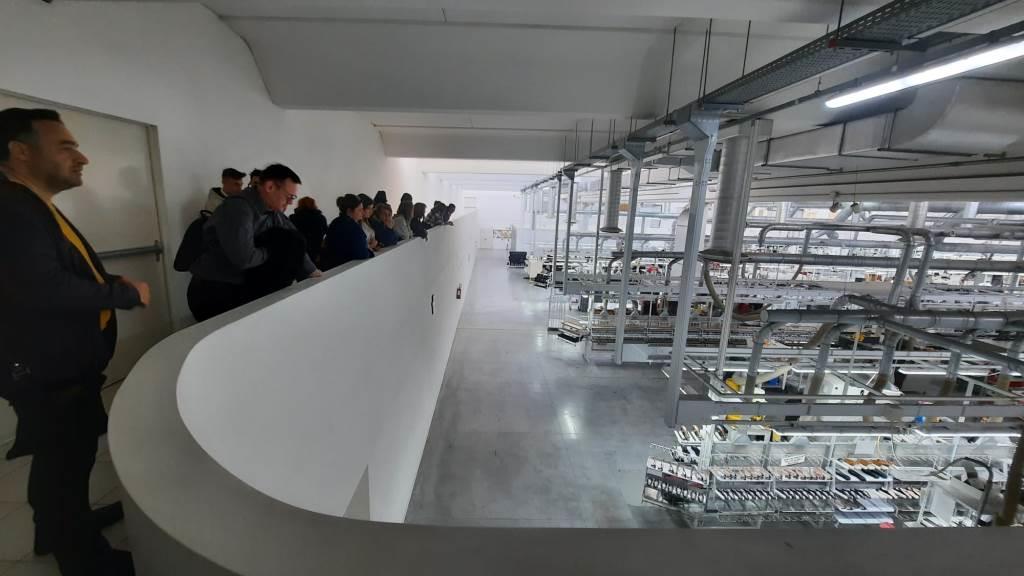 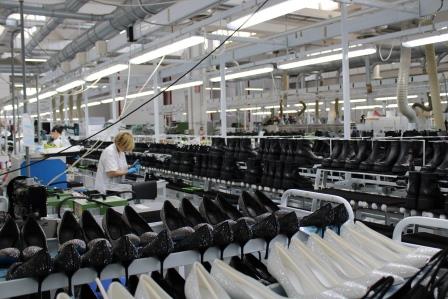 Učenice su se iskazale na radionici izrade keramike…
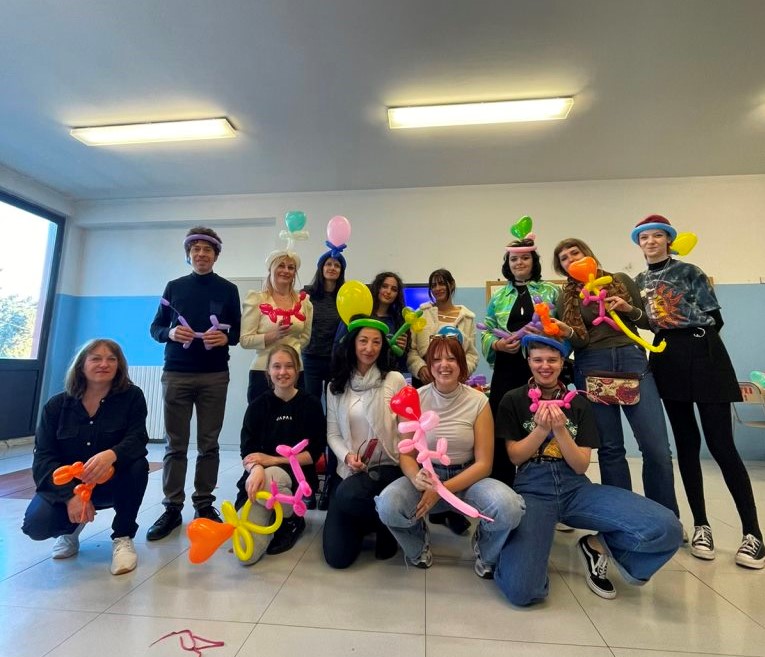 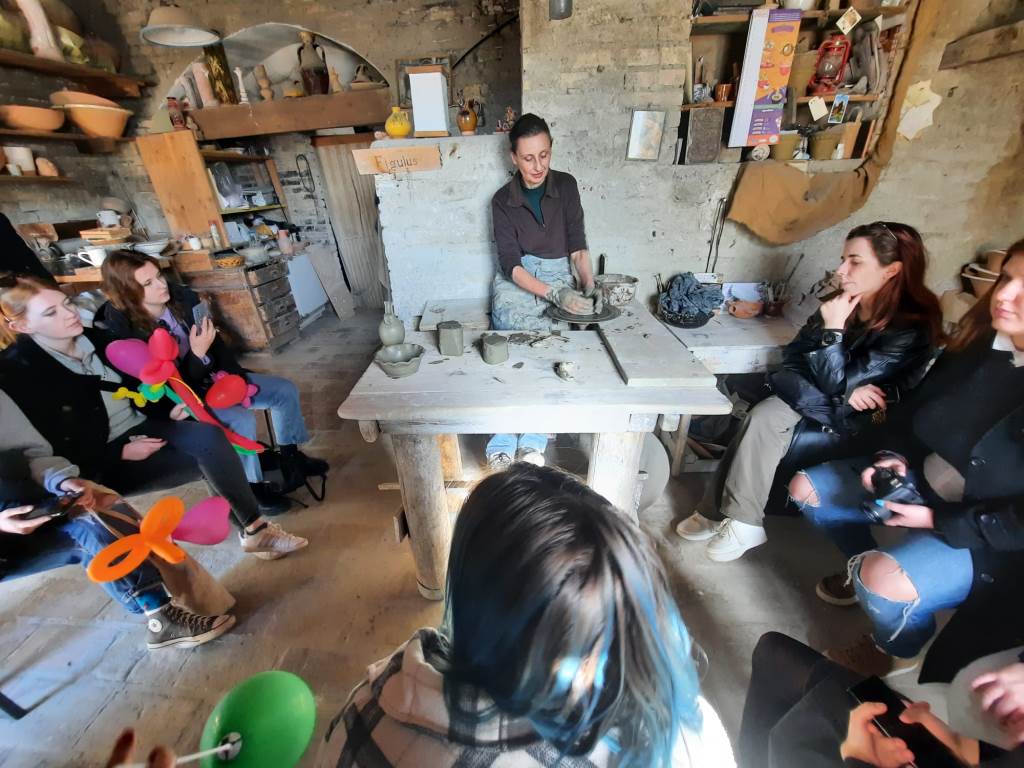 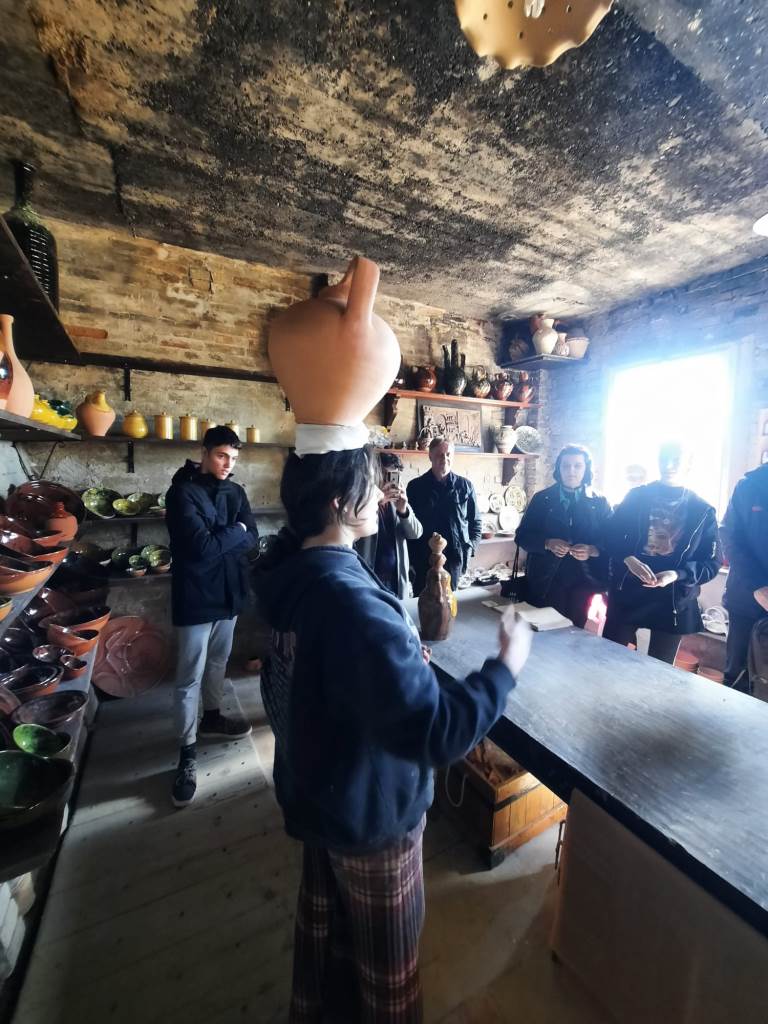 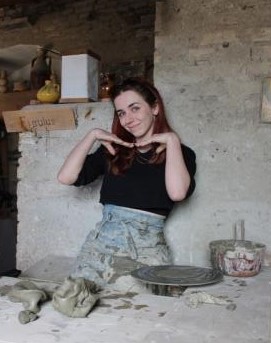 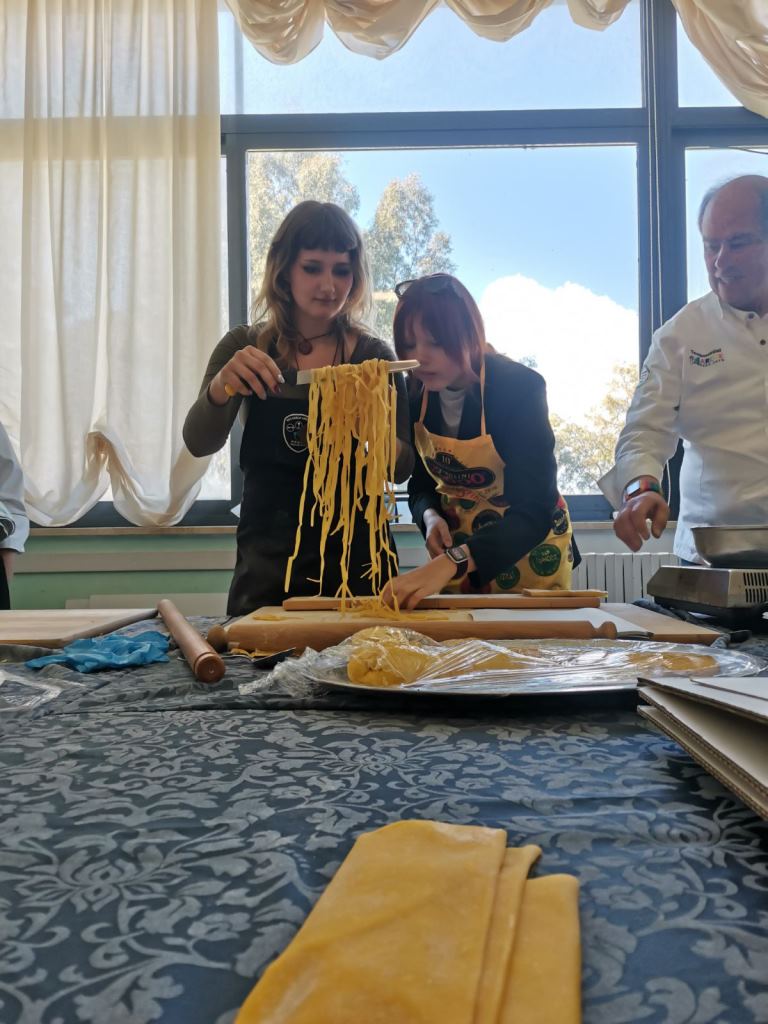 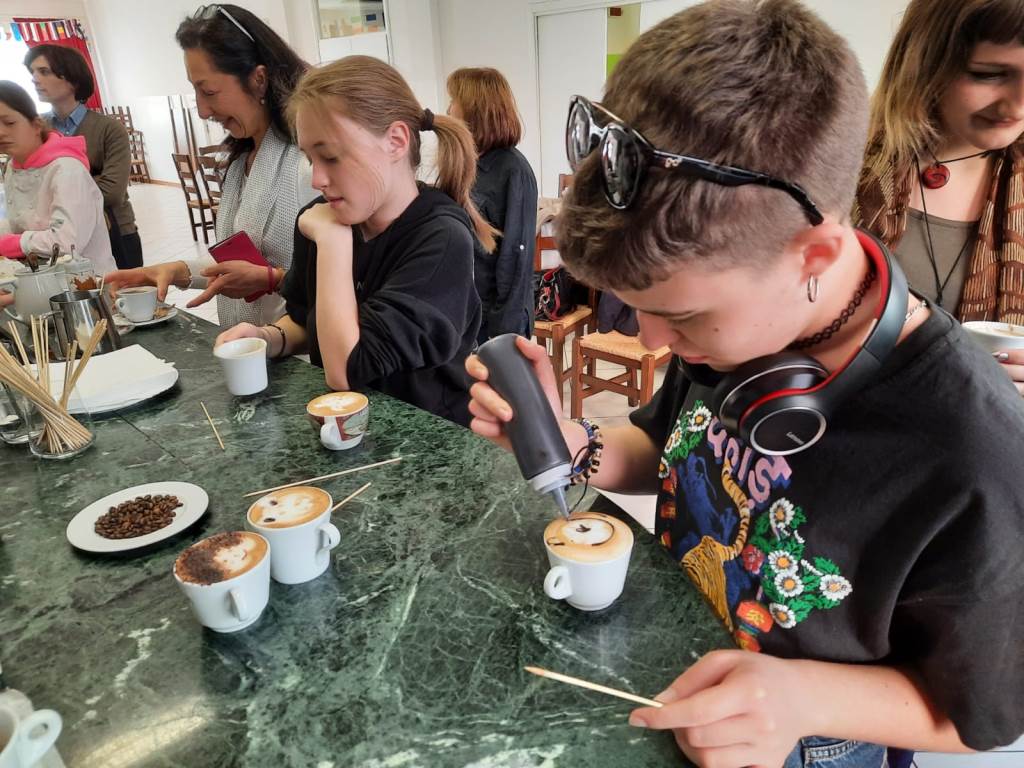 …ukrašavale kavu…
…izrađivale su  tjesteninu…
…a kasnije se svi skupa regenerirali na klaun terapiji !
24.-28.travnja 2023.- Hrvatska
Gostima smo željeli pokazati neke od ljepota naše Istre…
U Motovunu smo imali kostimiranog vrckavog vodiča, 
a tijekom našeg boravka u gradu, 
izmijenila su se sva četiri godišnja doba.
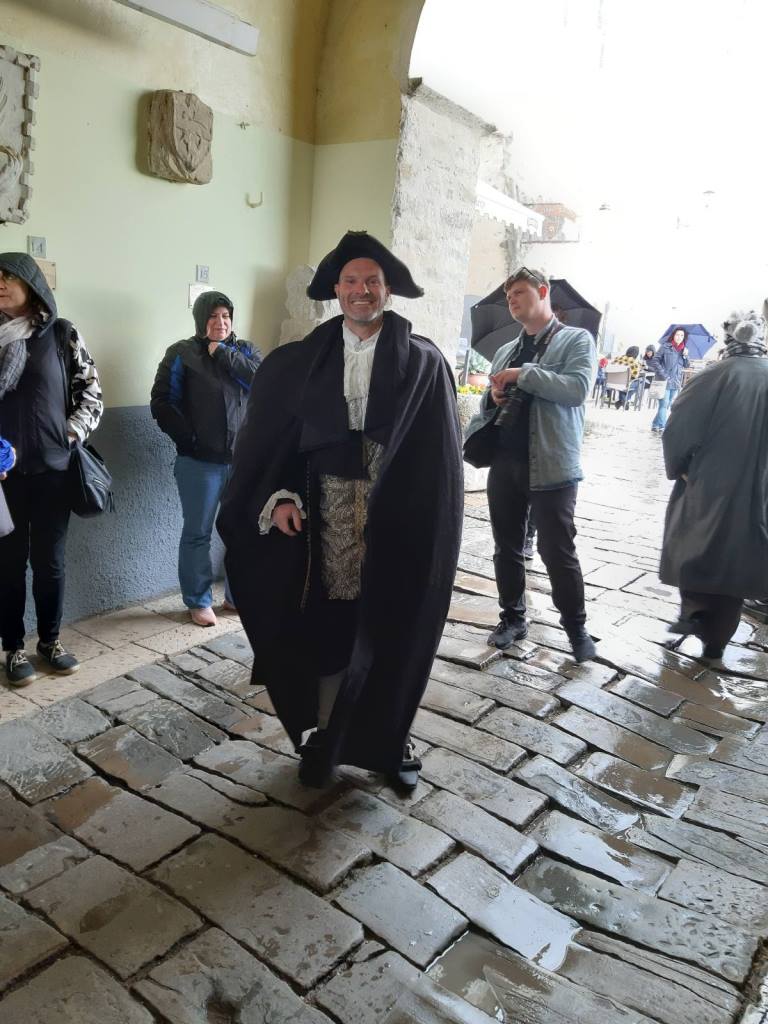 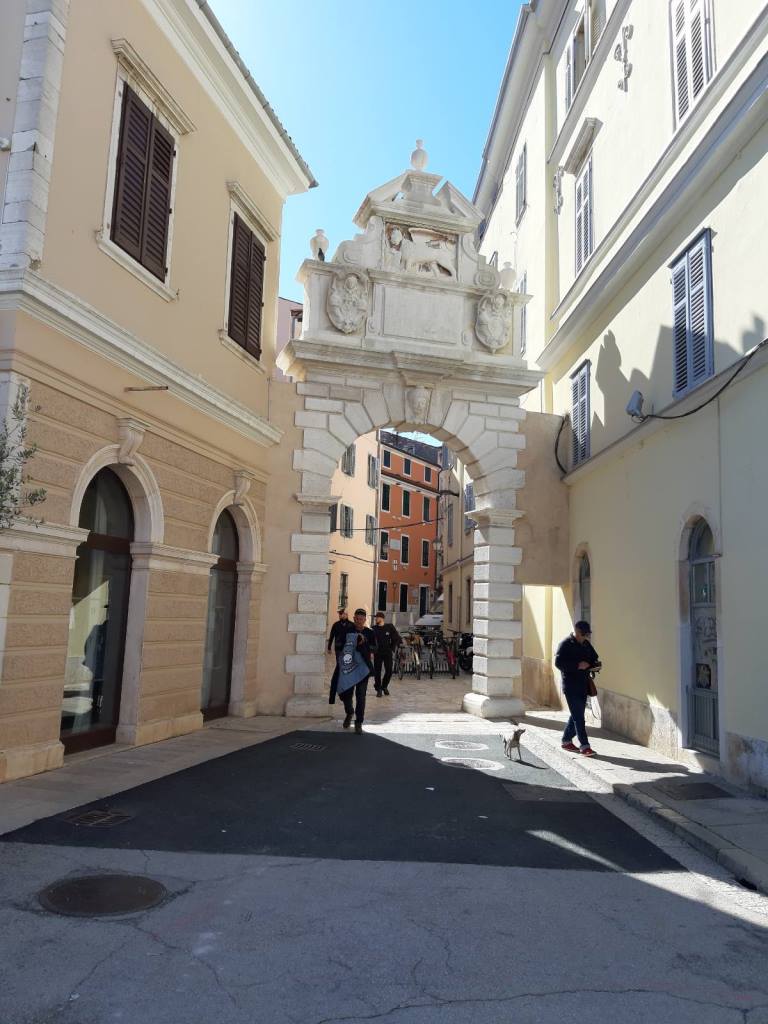 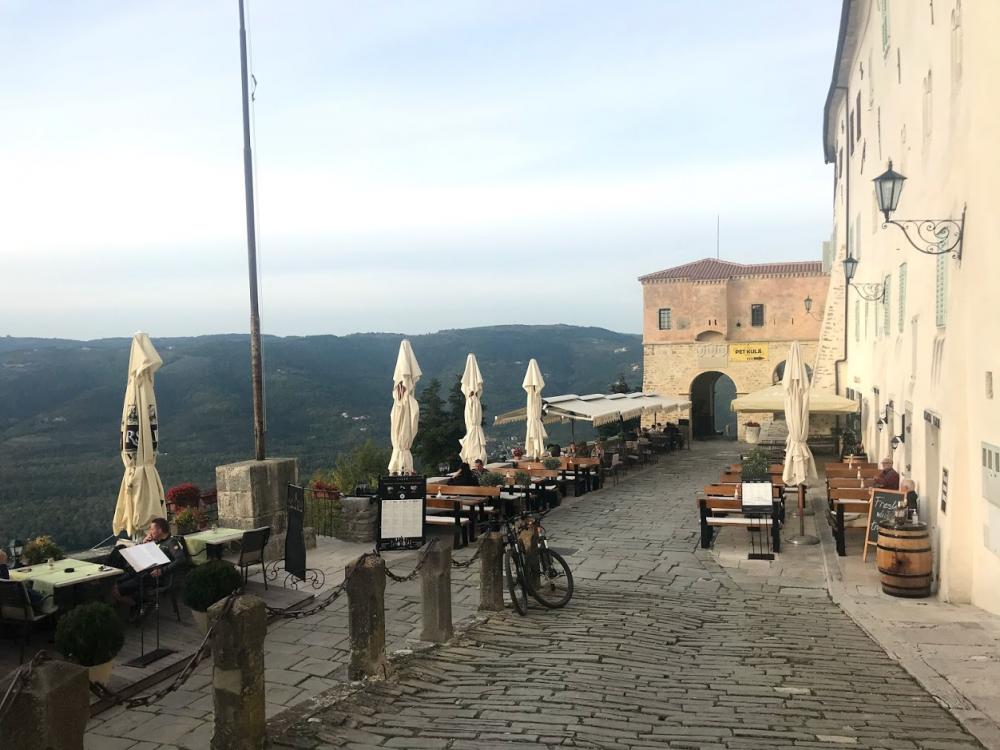 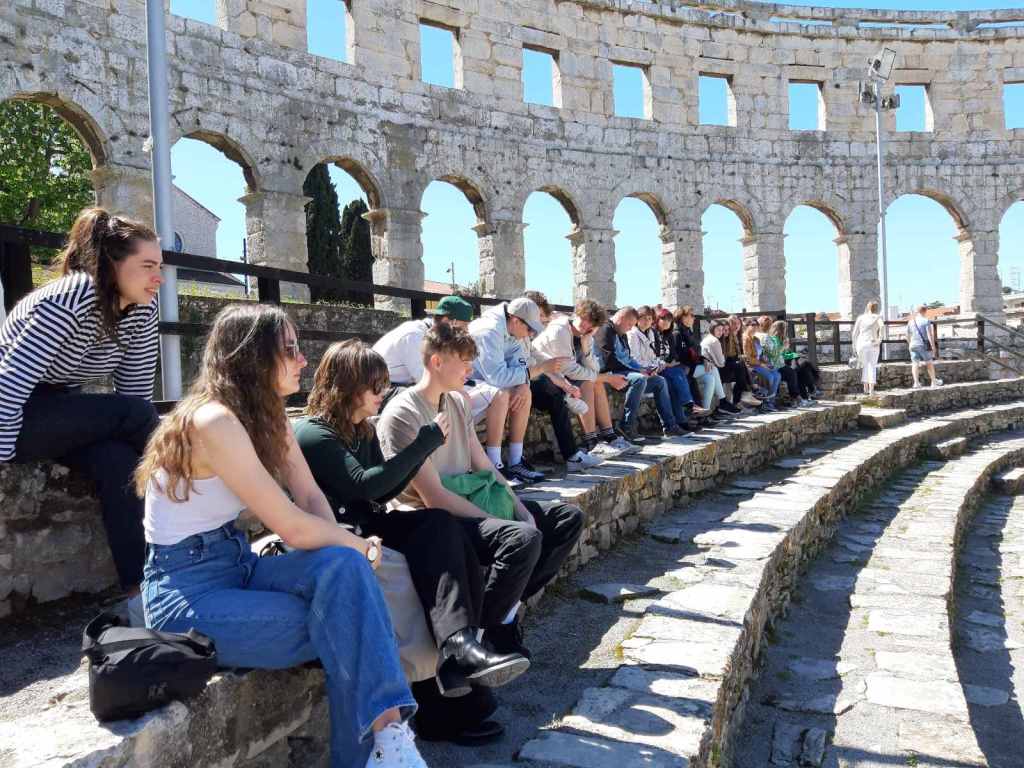 Rovinj nas je obradovao Suncem…
…u Puli je već bilo vruće…
Etnografski muzej Istre u Pazinu za nas je nakon obilaska stalnog postava, pripremio prigodni program tradicionalnog istarskog plesa i glazbe, kao i poučne radionice tkanja i veza.
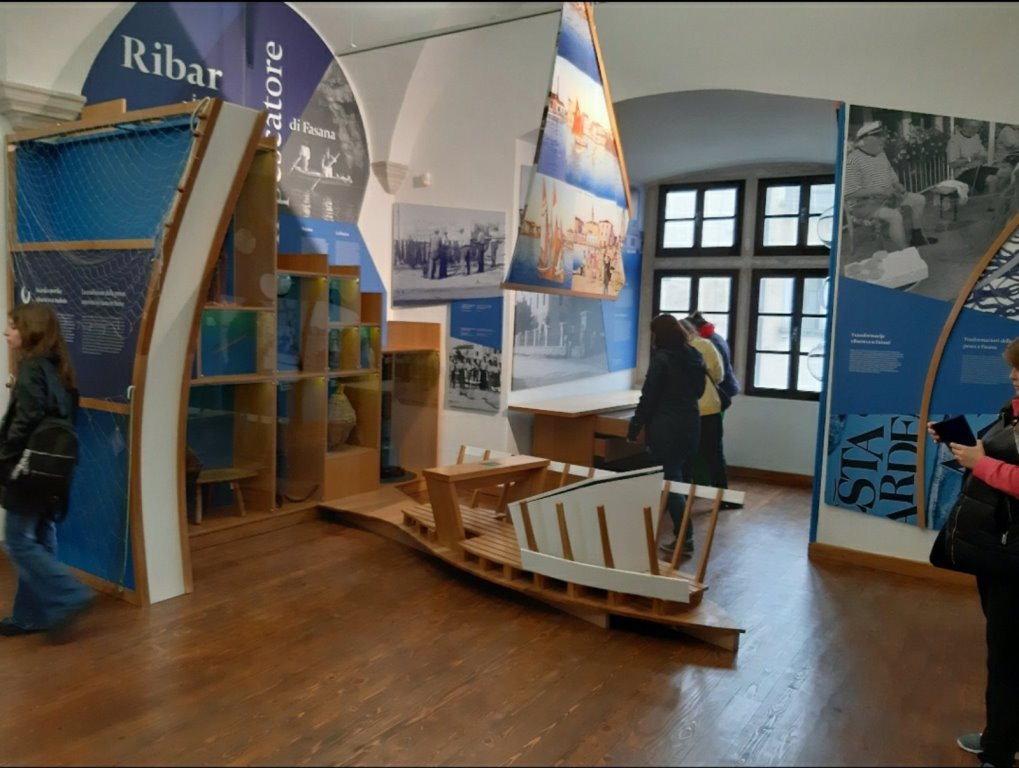 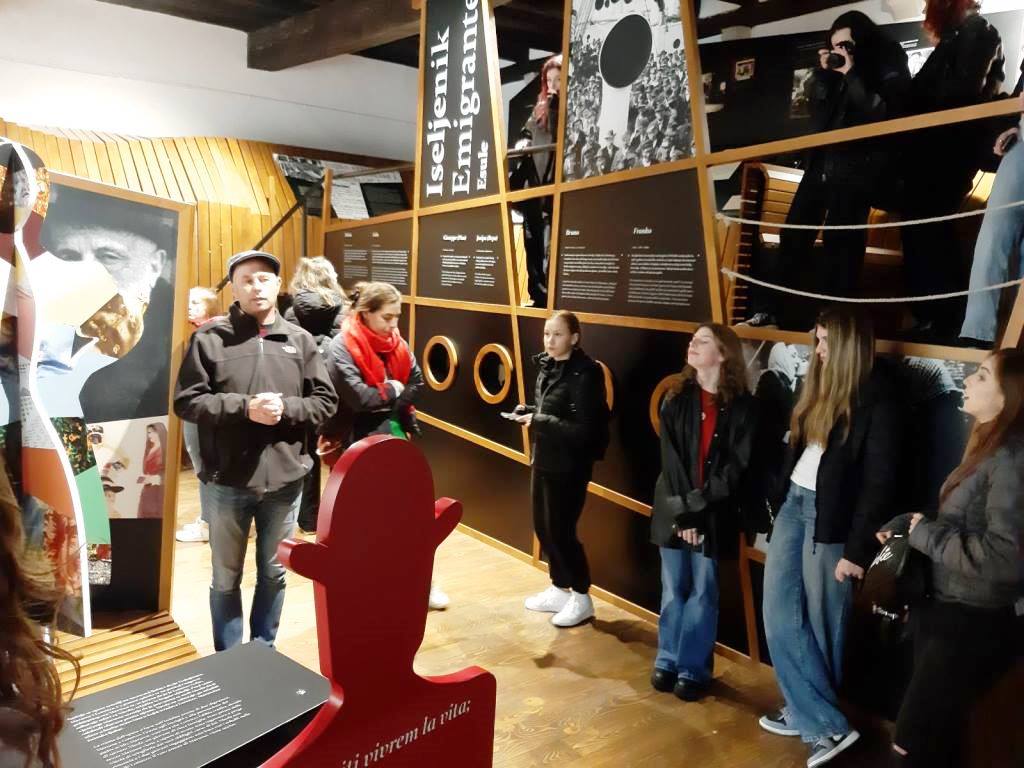 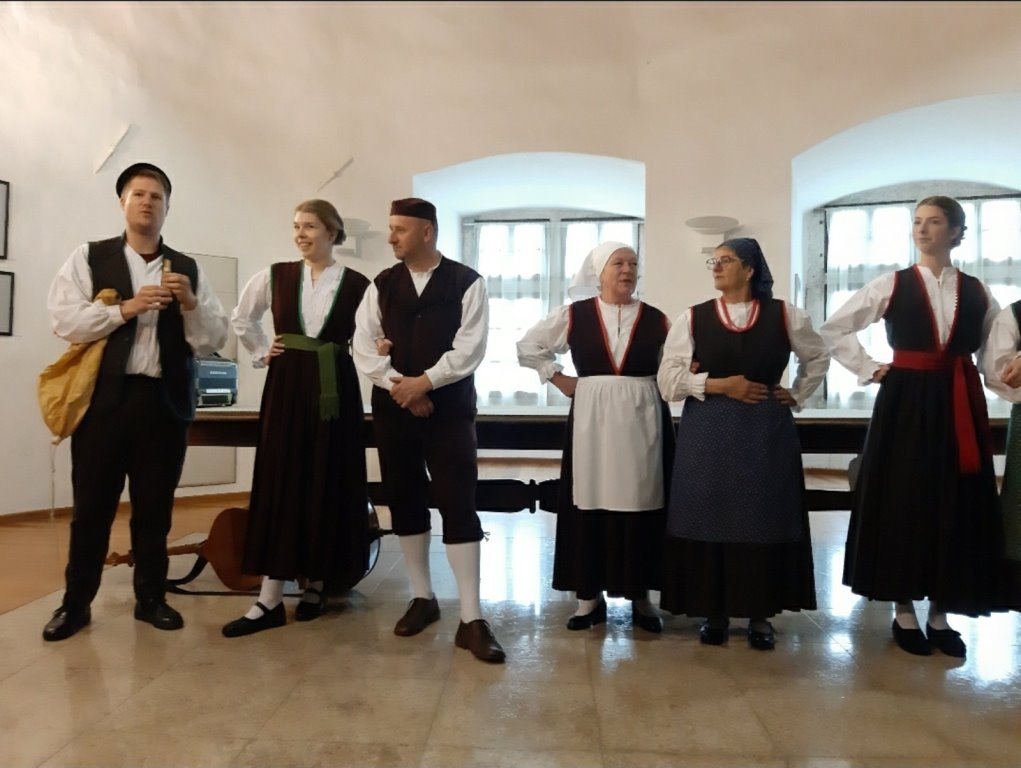 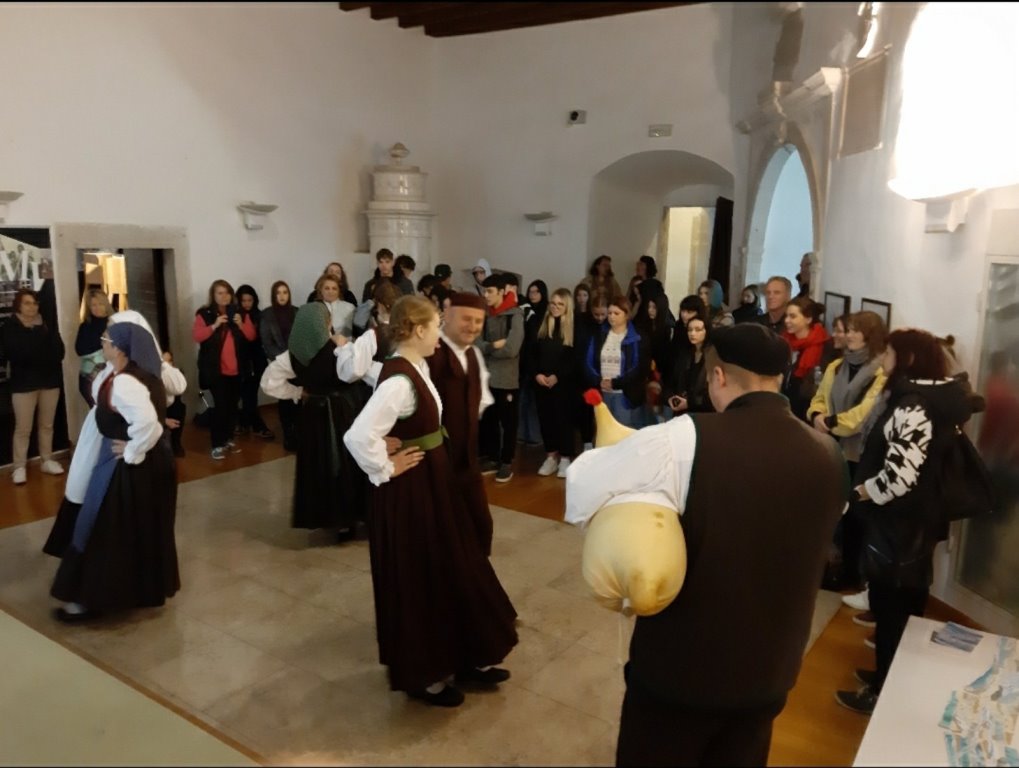 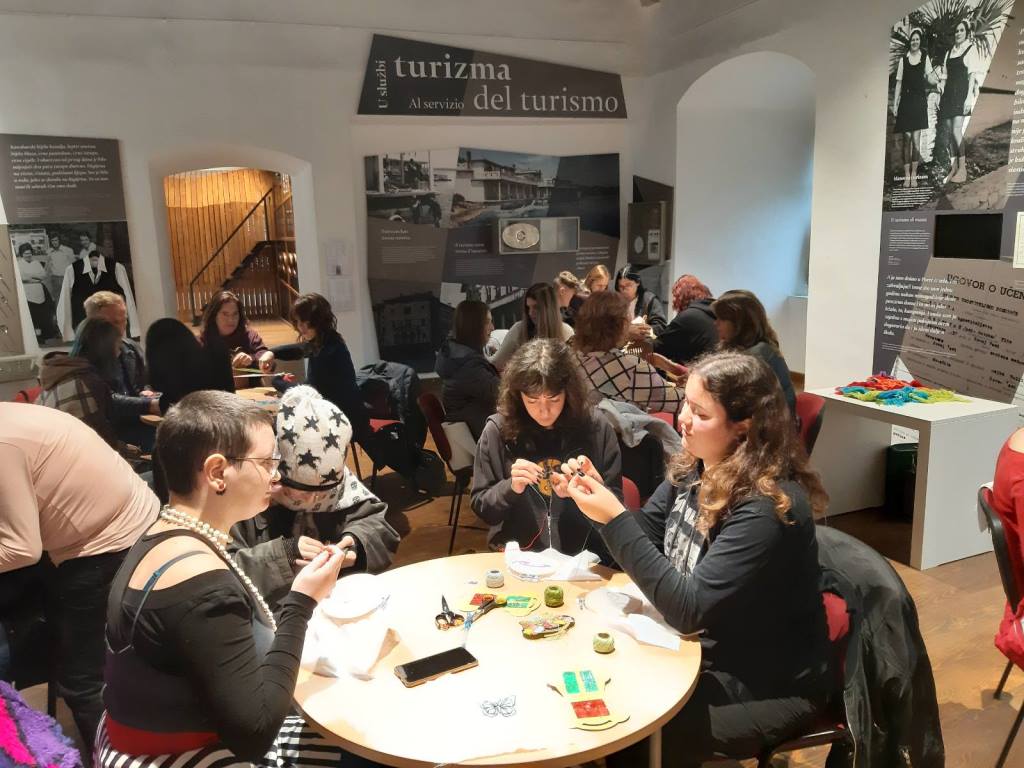 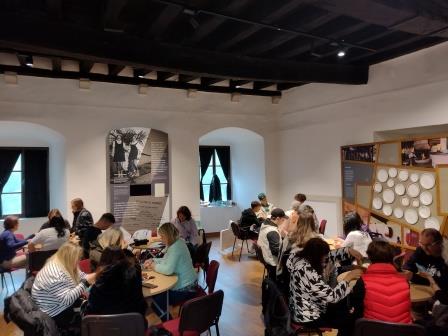 Finalna priredba i Festival tradicije održan je u Kulturnom centru Circolo.
Naši učenici pripremili su prigodni glazbeni i plesni program…
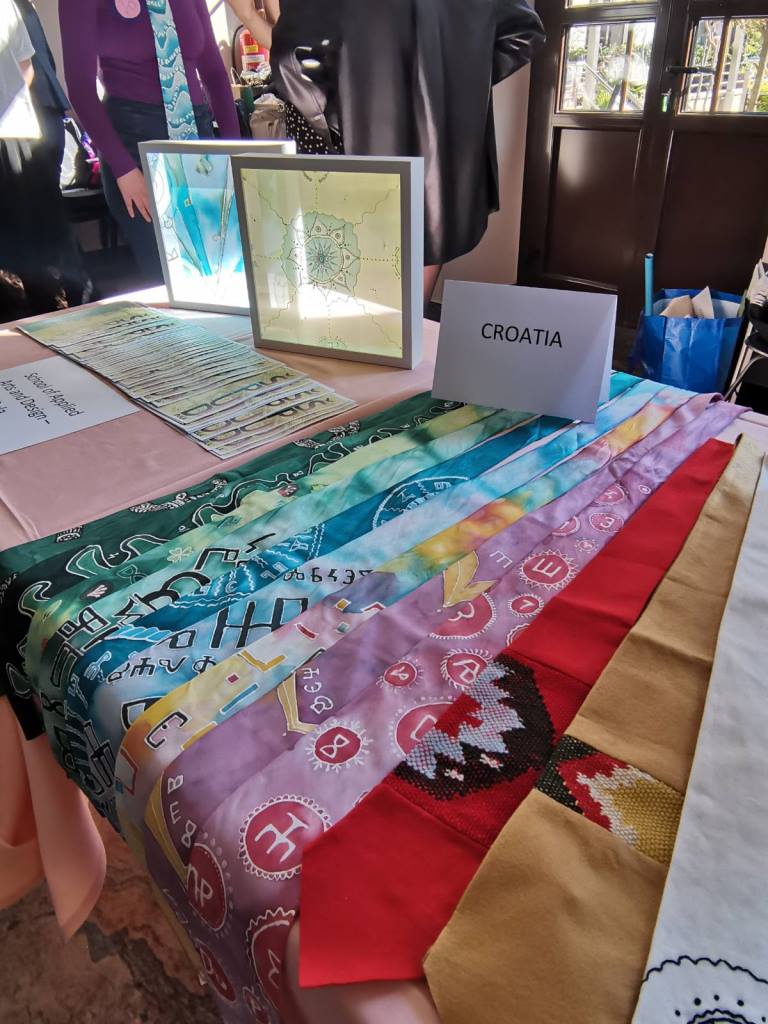 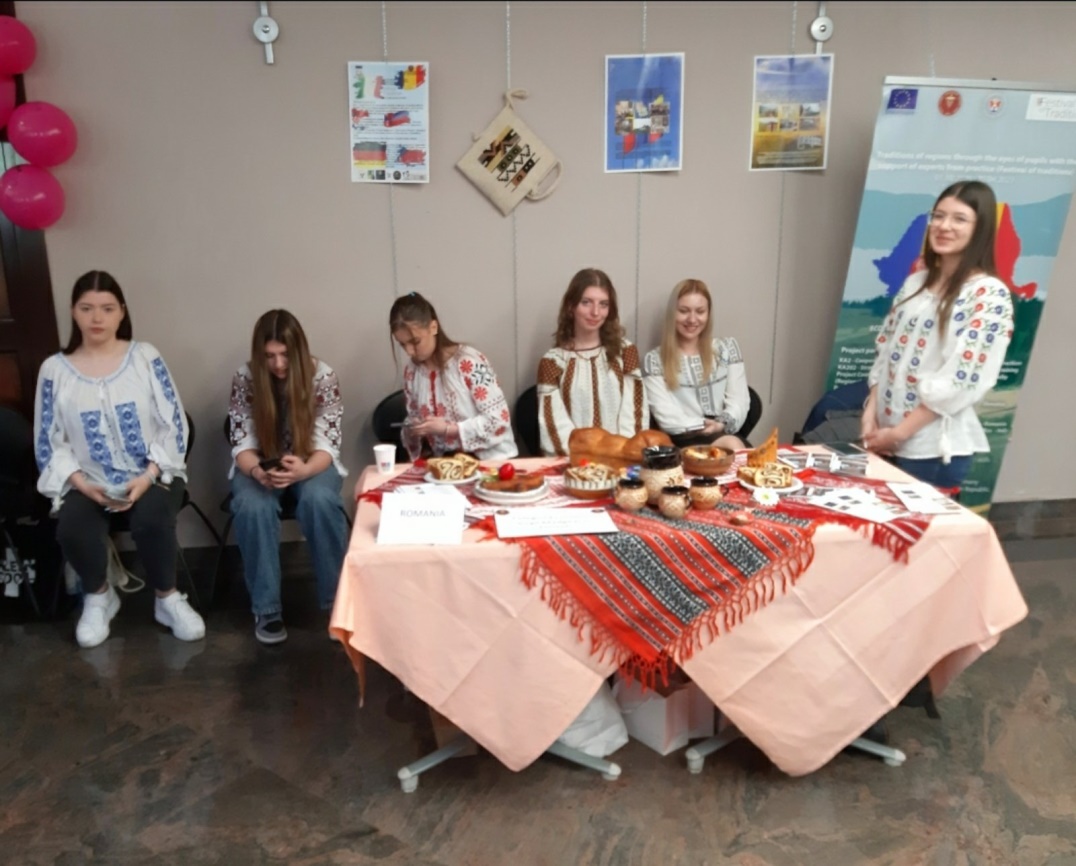 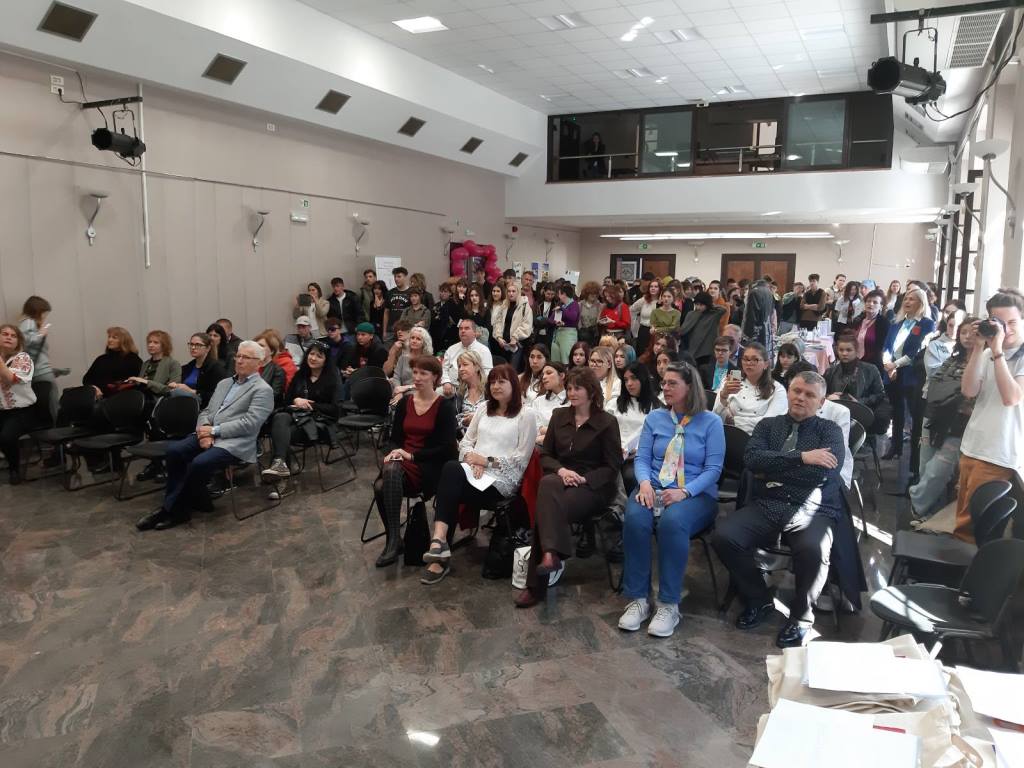 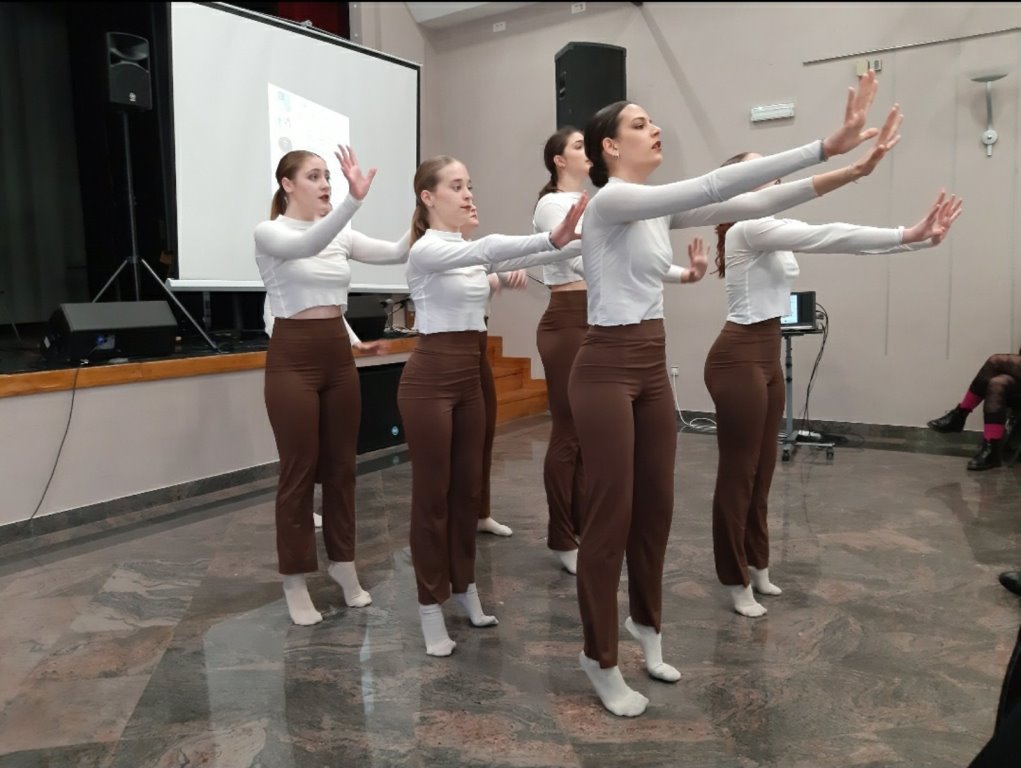 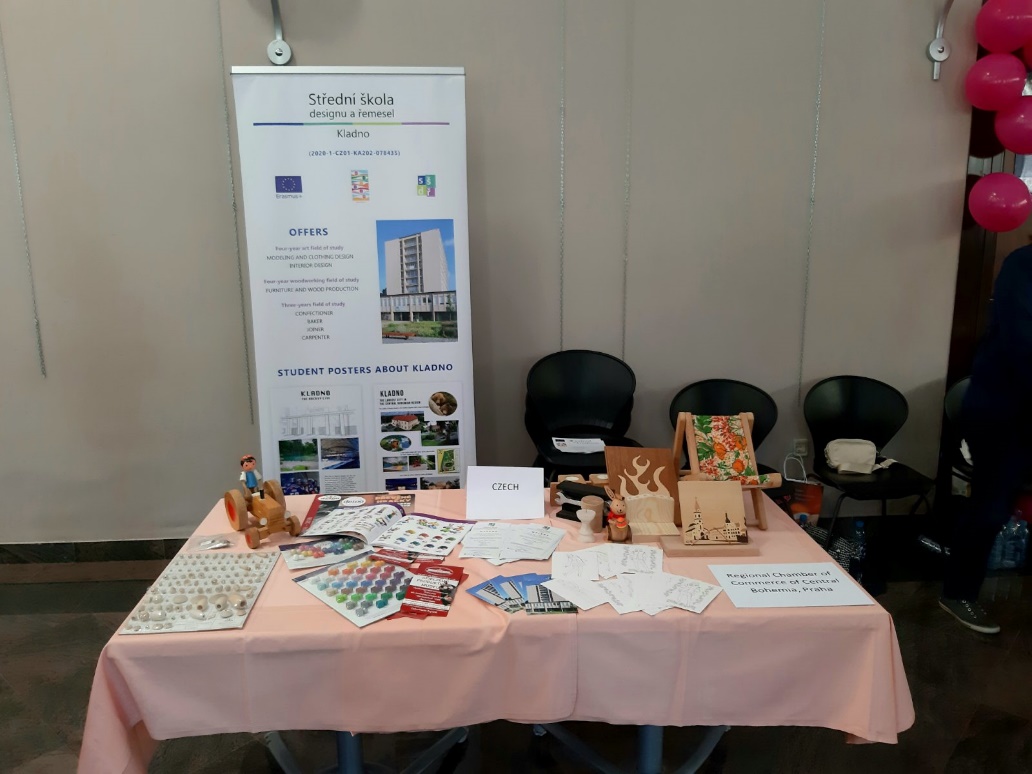 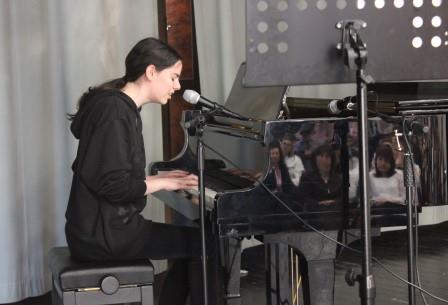 …a na izložbenim štandovima prikazani su proizvodi svih sudionika.
Ovaj projekat ostat će nam u lijepom sjećanju po novim iskustvima i novim prijateljima
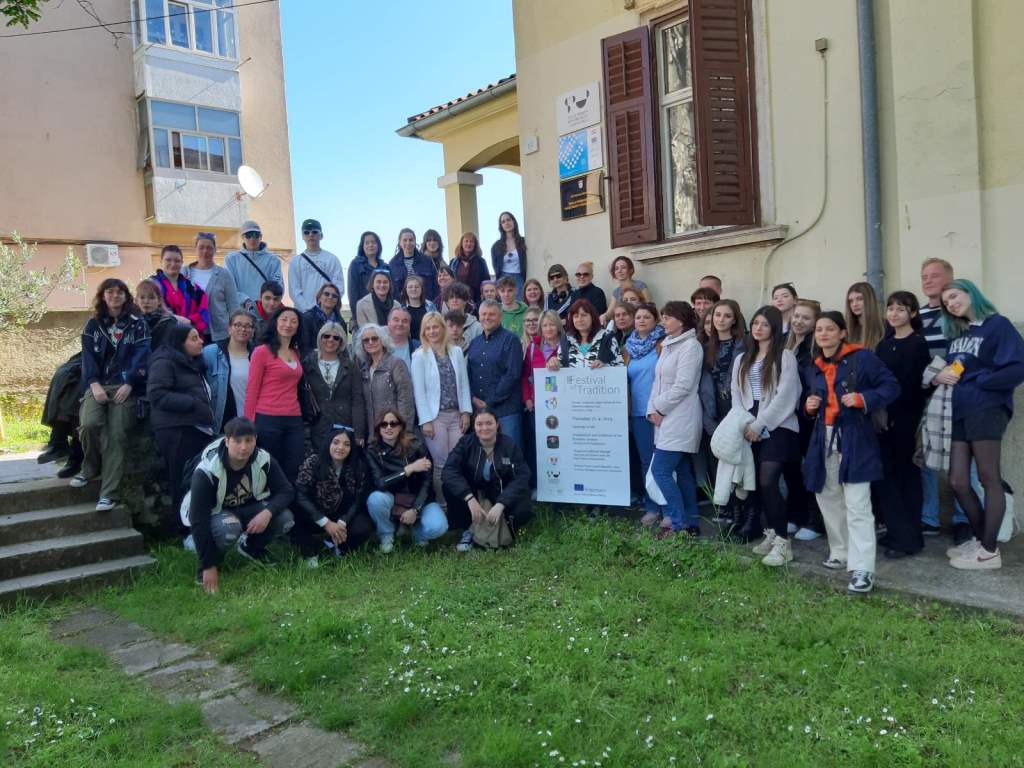 HVALA
ĎAKUJEM
GRAZIE
THANKS
MULȚUMESC
DĚKUJI
DANKE
pripremila Dejana Gott